Kartografya
Harita Tarihi
Yrd. Doç. Dr. Erkan Yılmaz
Pavlov Haritası
Bilinen ilk harita hangisidir?
http://www.eurekaencyclopedia.com/index.php/Category:Maps
http://www.biologus.eu/2012/Pavlov.html
Çek Cumhuriyeti

25000

Dağlar
Akarsular
Vadiler
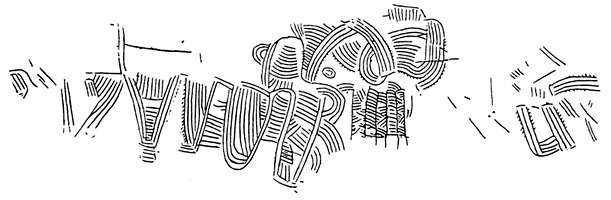 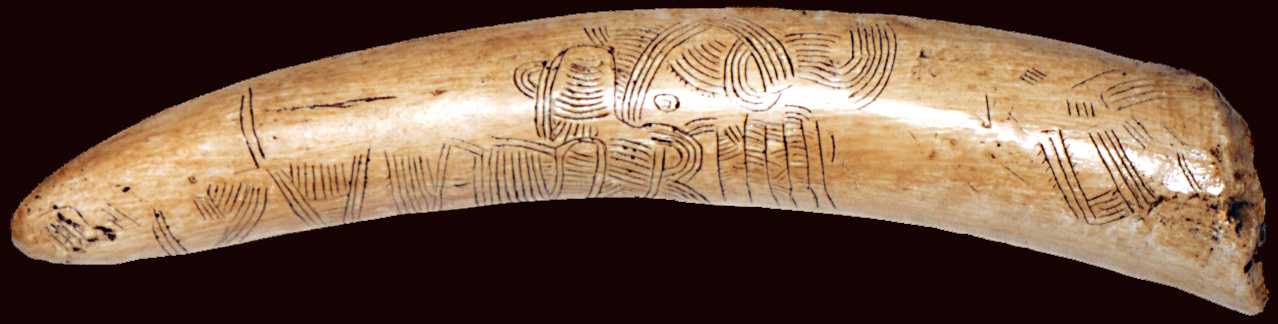 Abauntz Tableti
Bilinen ilk harita hangisidir?
http://www.telegraph.co.uk/news/worldnews/europe/spain/5978900/Worlds-oldest-map-Spanish-cave-has-landscape-from-14000-years-ago.html
Kuzey İspanya’da, Navarra Bölgesi’nde
Abauntz Mağarasında 14000 yıl önce

 17-18 cm uzunluğunda, 2-3 cm kalınlığında bir taş tablet üzerine

Dağları, akarsu kıvrımlarını
Avcılık ve toplayıcılık alanlarını
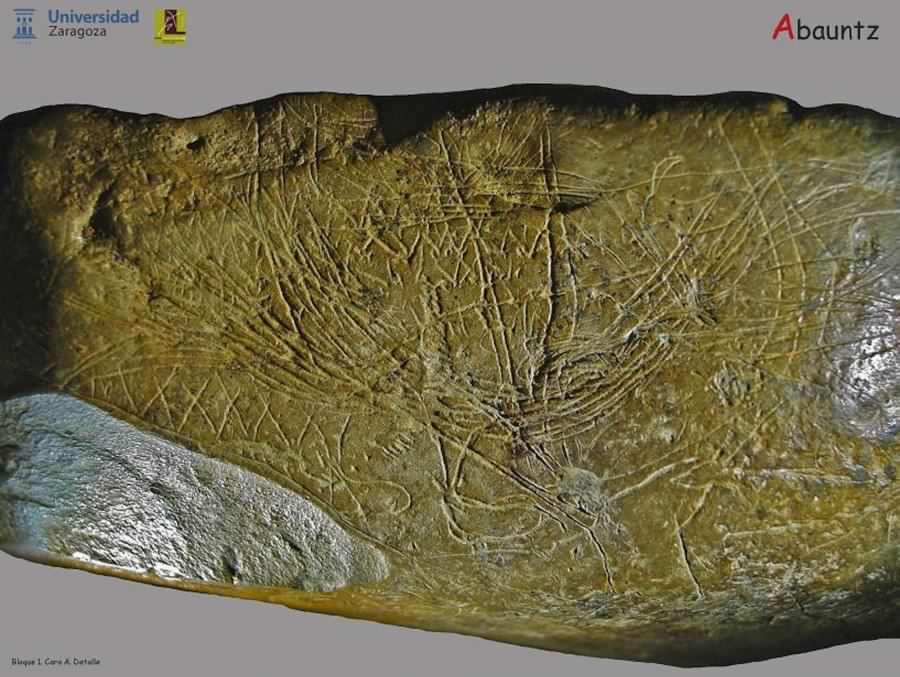 Dağlar
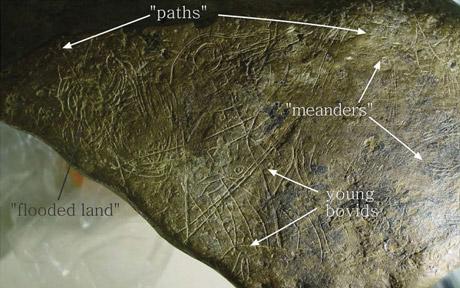 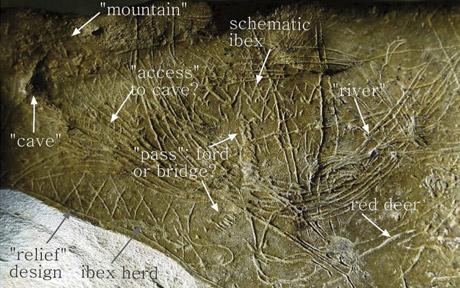 Patikalar
Keçi Figürü
Mağara Girişi
Nehir
Kıvrımlar
Mağara
Sığ Geçit
Köprü
Genç 
Boynuzlular
Kırmızı Geyik
Taşkın Alanı
Çatalhöyük (Aşıklıhöyük ?) Duvar Haritası
Bilinen ilk harita hangisidir?
Elibüyük, Mesut. (2009). Kartografya Dersi Notları. Ankara.
http://www.henry-davis.com/MAPS/AncientWebPages/AncientL.html
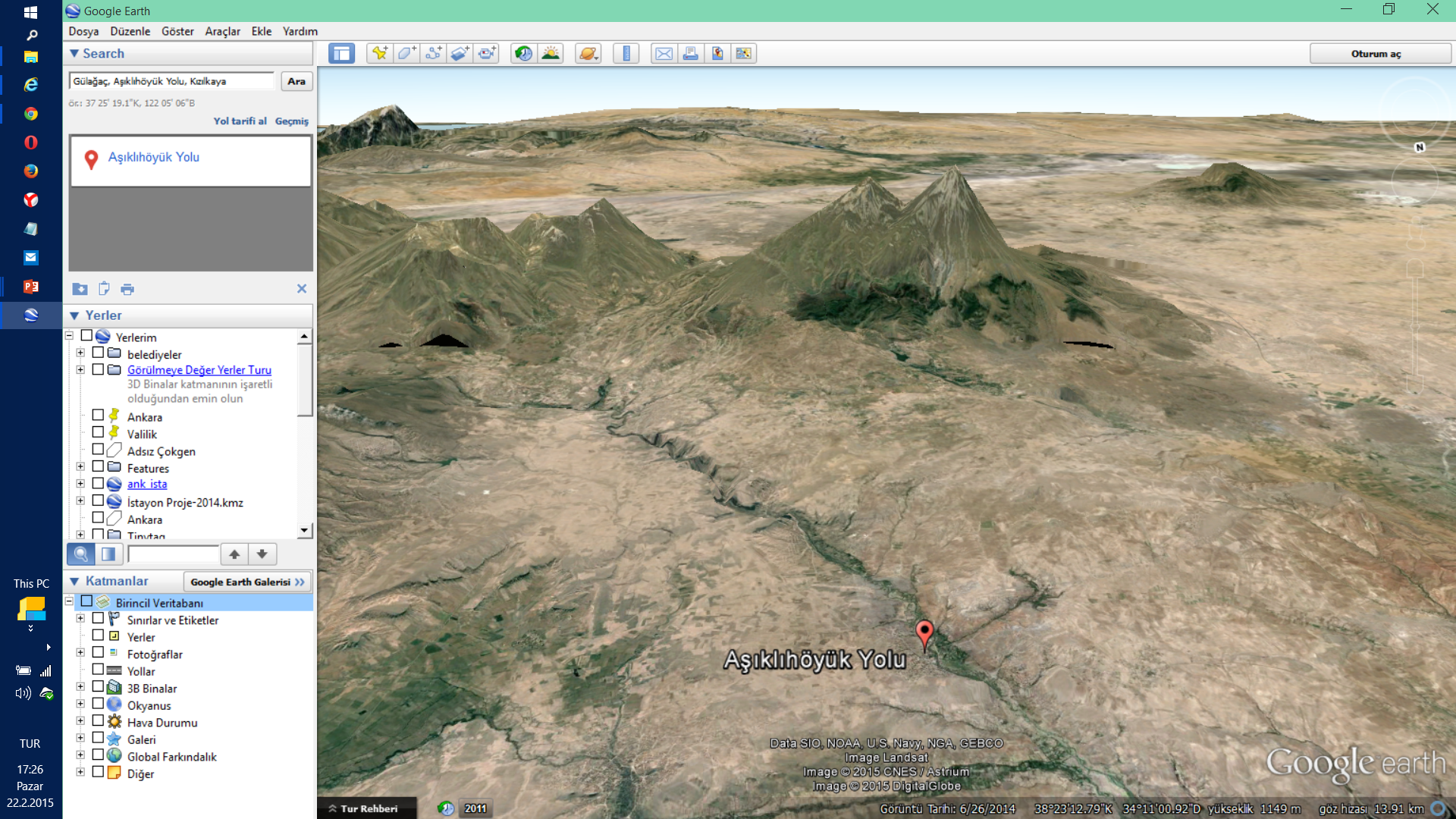 Duvara renkli yapılan harita, 275 cm boyunda
Çatalhöyük Haritası MÖ 6200’de çizilmiştir.
Haritada, Çatalhöyük ve yerleşme yakınında bir yanardağ gösterilmiştir.
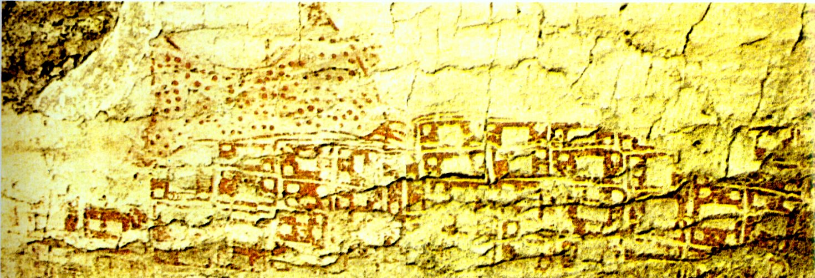 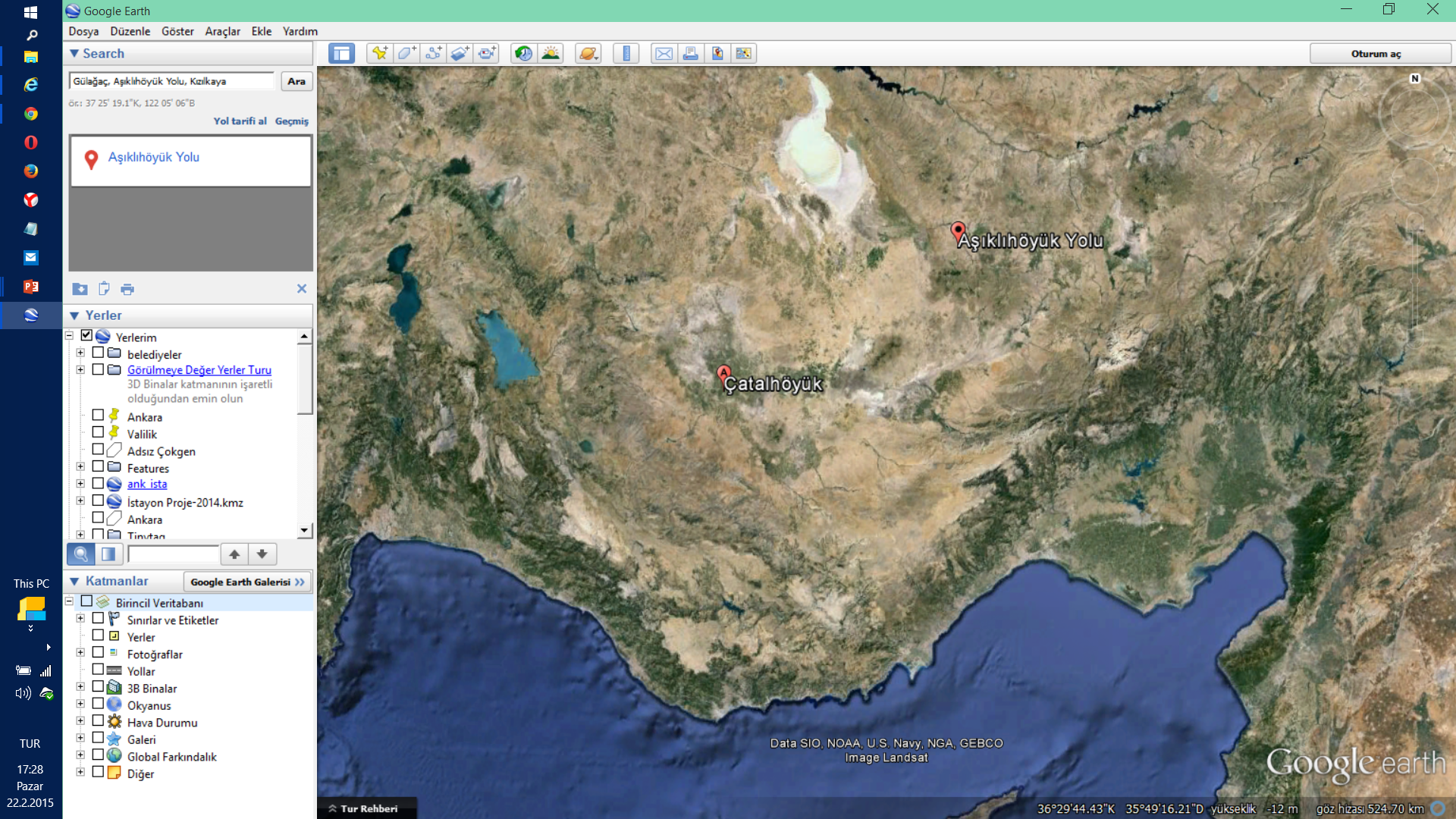 Anadolu Medeniyetler Müzesi
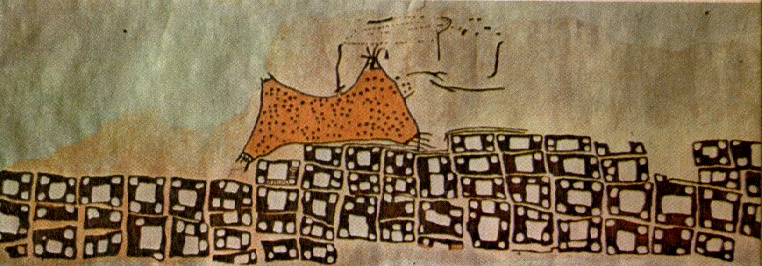 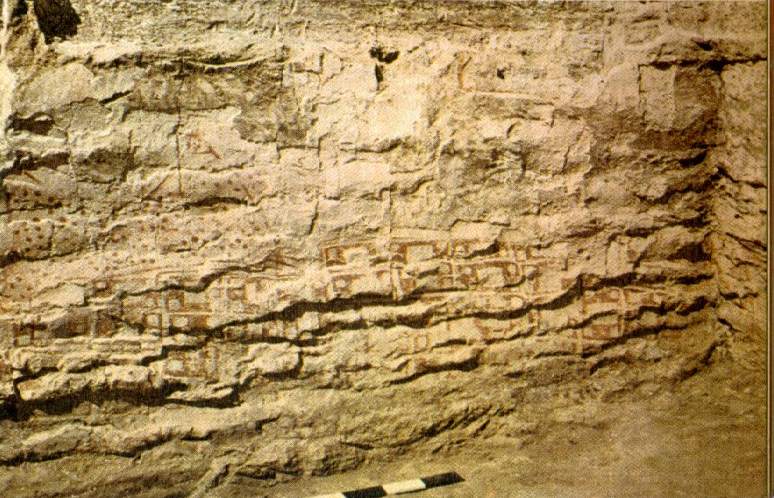 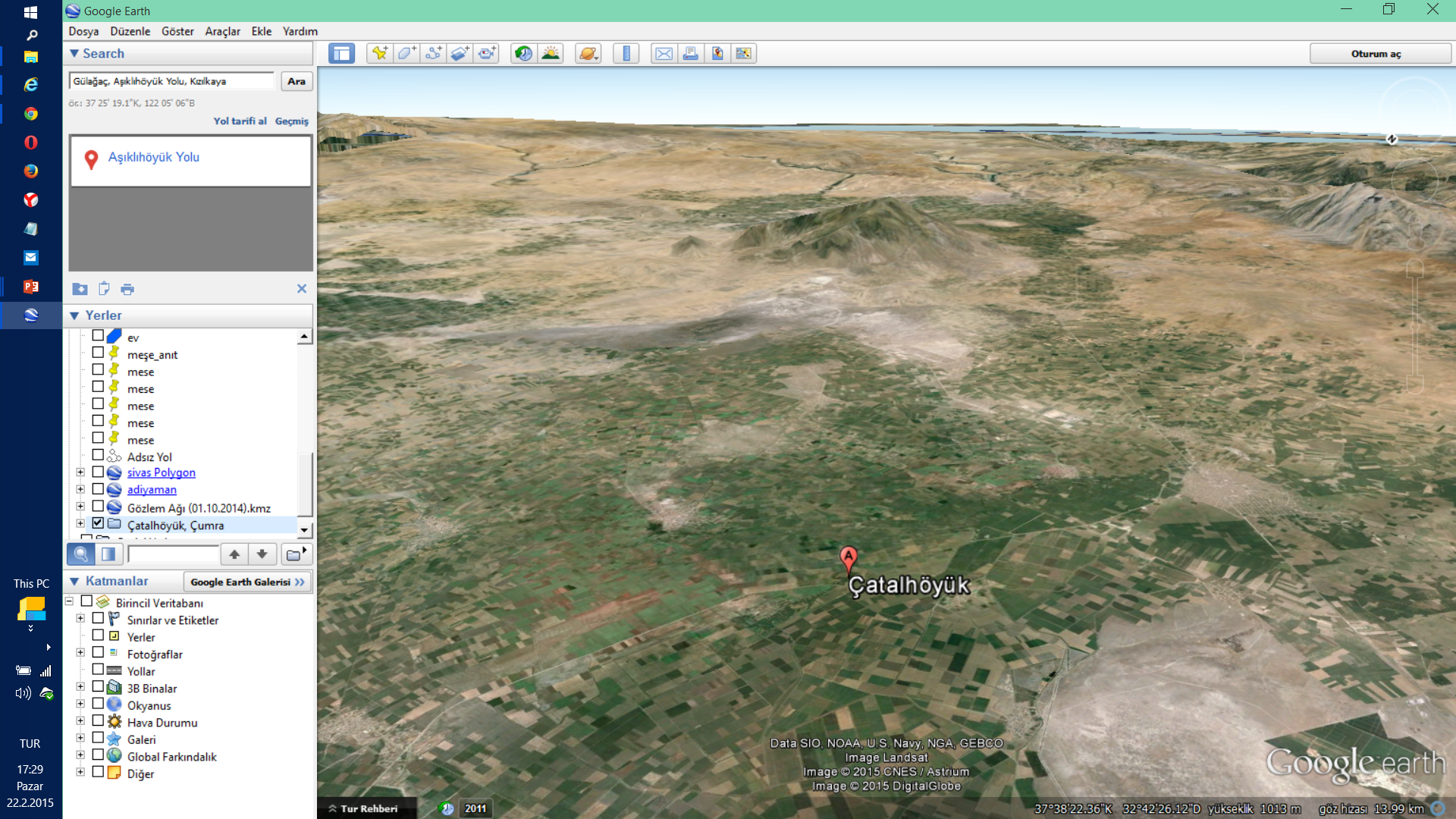 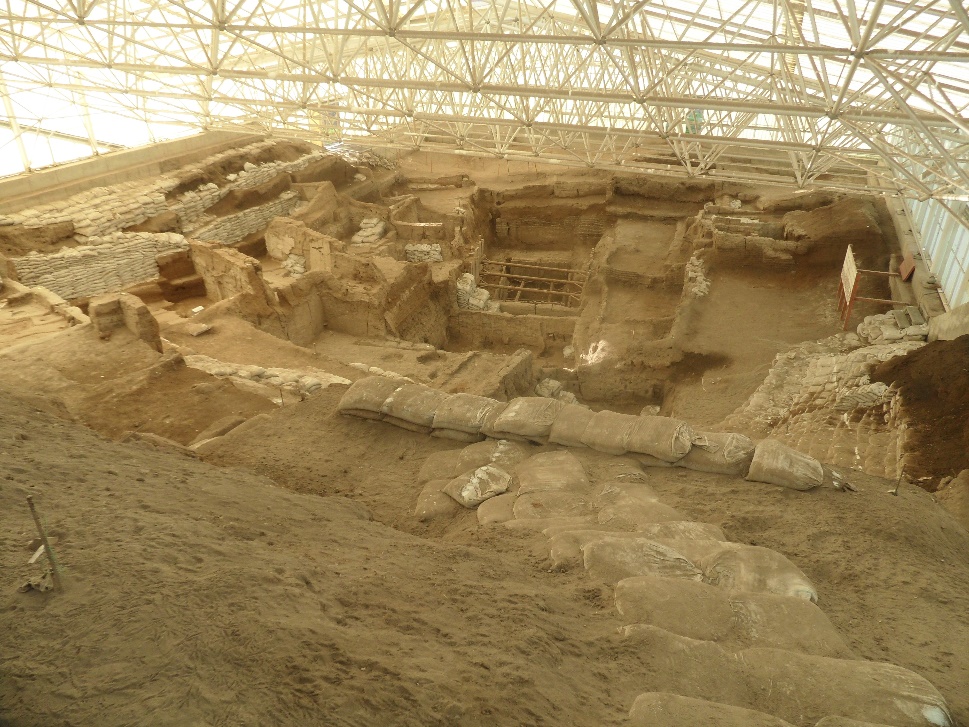 Bilinen ilk harita hangisidir?
Nuzi Tableti –Gasur Haritası
https://geographiesofheritage.wordpress.com/
Raisz, E. (1962). Principles of cartography: McGraw-Hill.
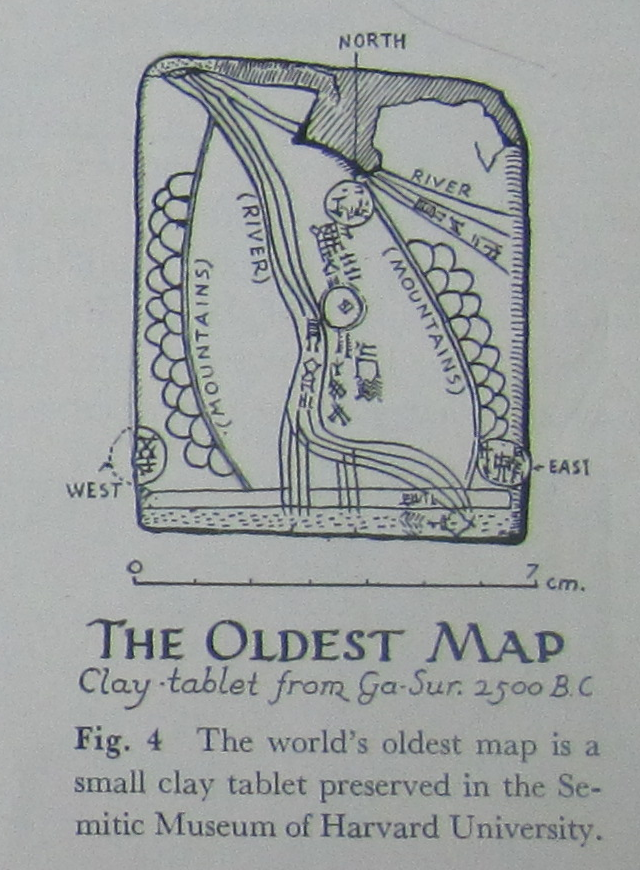 Tablet üzerindeki harita, Irak’ın kuzeyinde Kerkük yakınındaki Nuzi’de (Yorgan Tepe) bulunmuştur (Raisz, 1962). MÖ 2300? Yılına tarihlenmiştir.
Haritada dağlar ve ırmaklar görülmektedir. Çeşitli kaynaklarda ırmağın Fırat olduğu belirtilir. Ancak haritanın bulunduğu yer dikkate alındığında ırmağın Dicle ve Küçük Zap olması gerekir (Elibüyük, 2009).
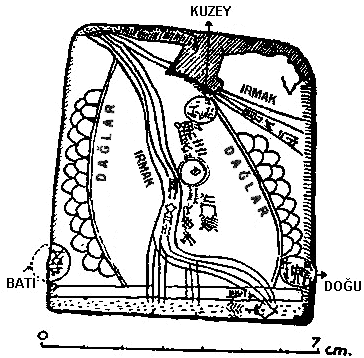 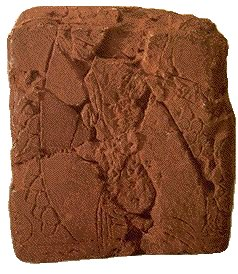 Nippur Haritası
Bilinen ilk harita hangisidir?
http://looklex.com/e.o/nippur.htm
http://cartographic-images.net/Cartographic_Images/101_Mesopotamian_City_Plan,_Nippur.html
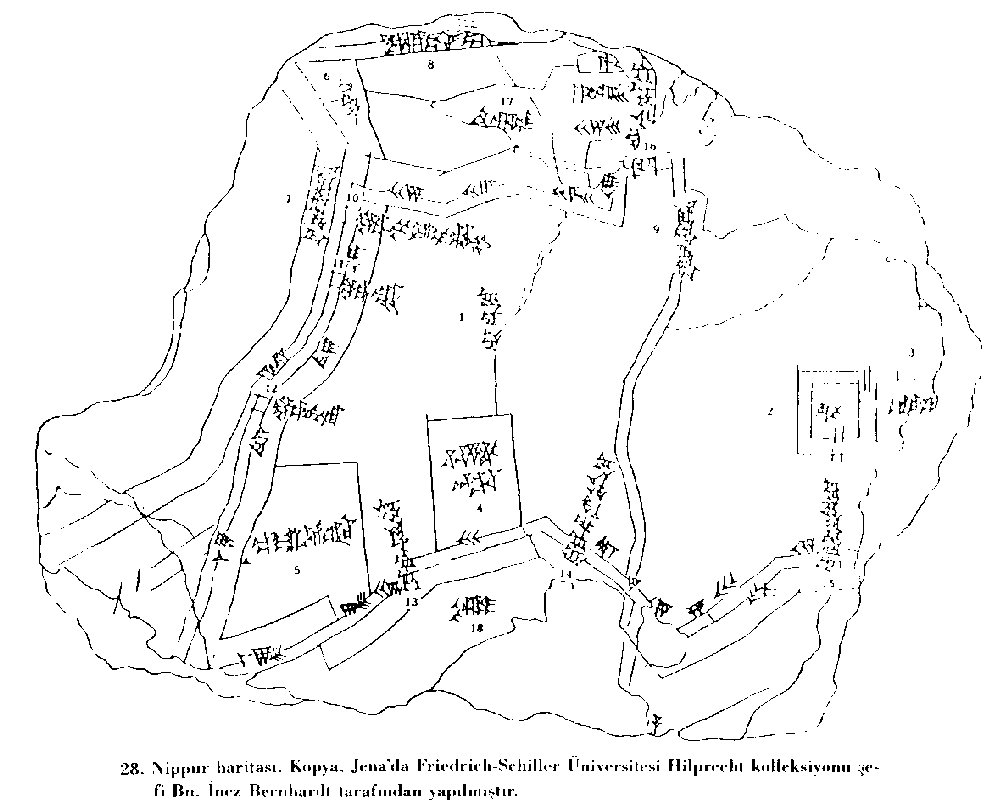 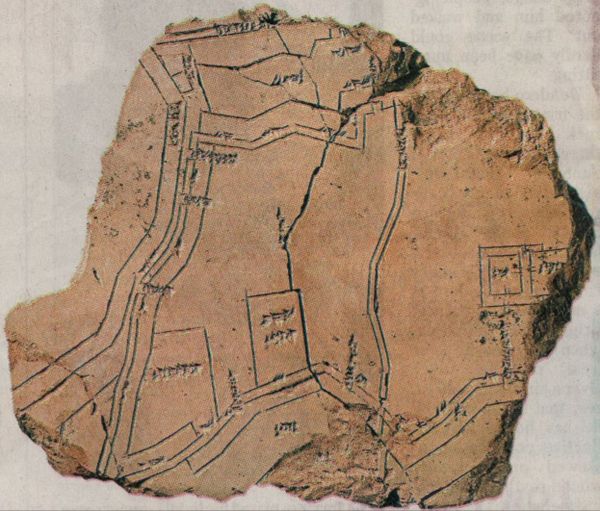 Nippur Şehri Planı, Fırat Nehri, Kanallar

M.Ö. 1500

Boyutu 18 x 21 cm
Bilinen ilk harita hangisidir?
Turin Papirüsü
http://www.eeescience.utoledo.edu/faculty/harrell/egypt/Turin%20Papyrus/Harrell_Papyrus_Map_text.htm
Elibüyük, Mesut. (2009). Kartografya Dersi Notları. Ankara.
Harita, IV. Ramses dönemine aittir. Papirus üzerine çizilmiştir.
M.Ö. 1160 
Amennakhte’nın mezarında bulunmuştur.
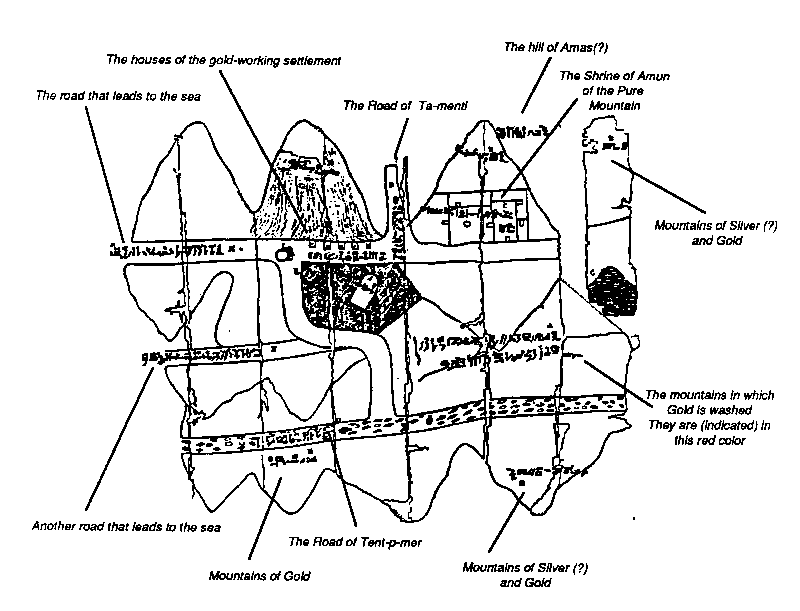 3 parçadan oluşur, 280 cm uzunluğunda ve 41 cm genişliğindedir.
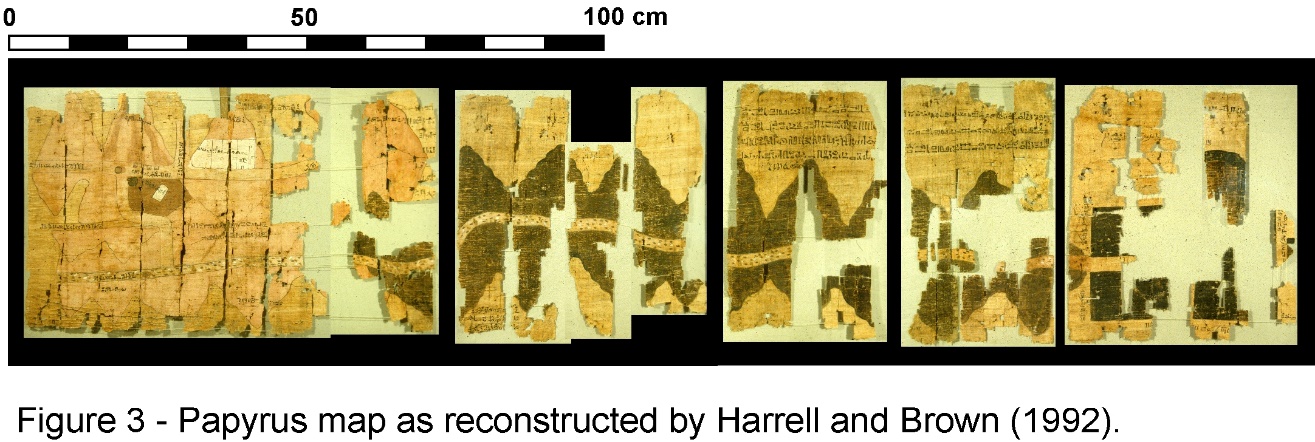 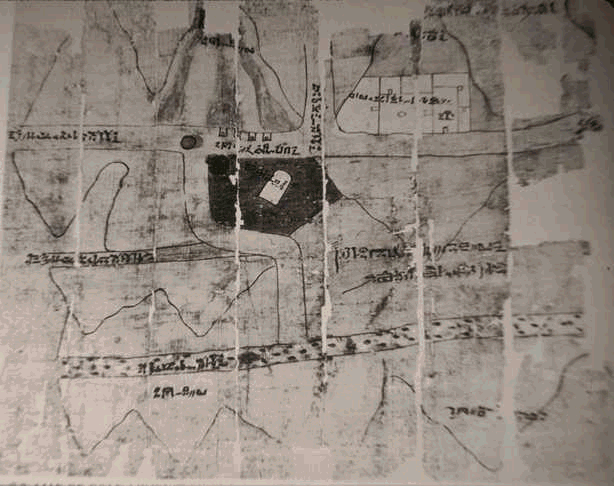 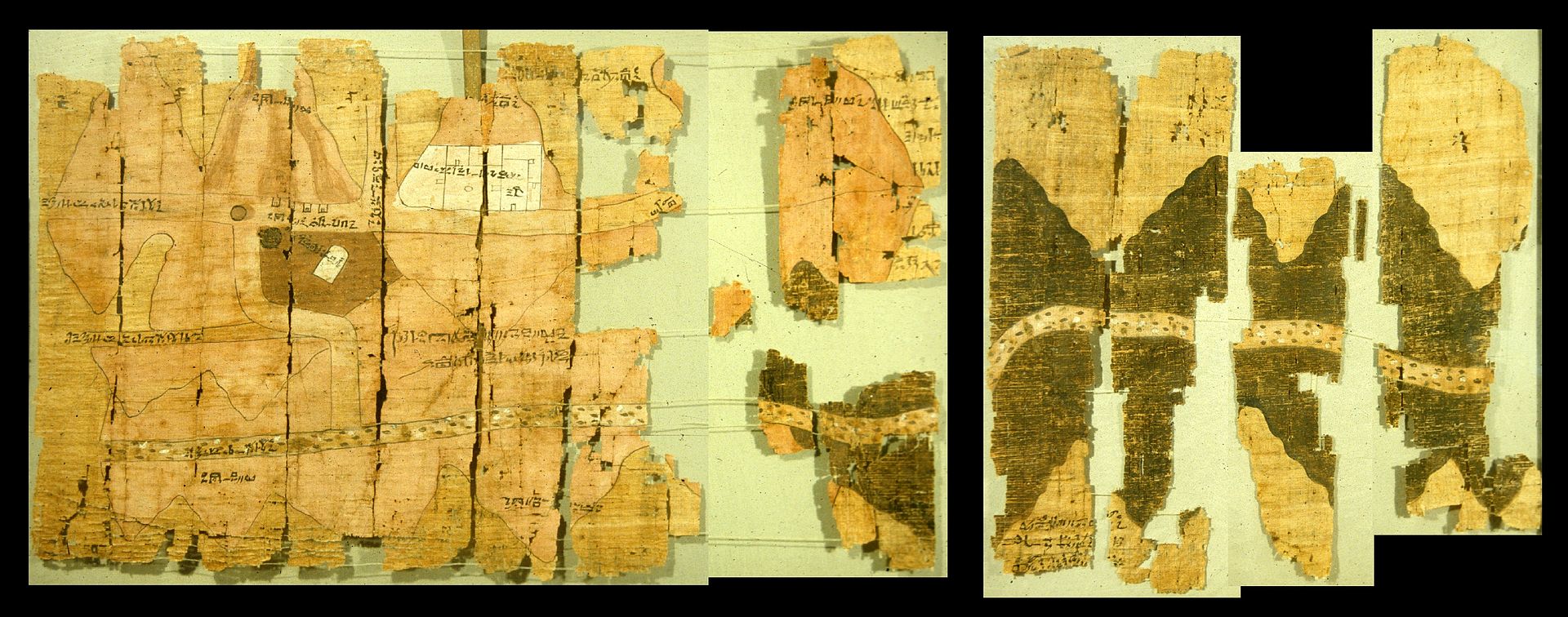 Milat
İlk Dünya Haritaları
Strabon (M.Ö. 64 –M.S. 24)
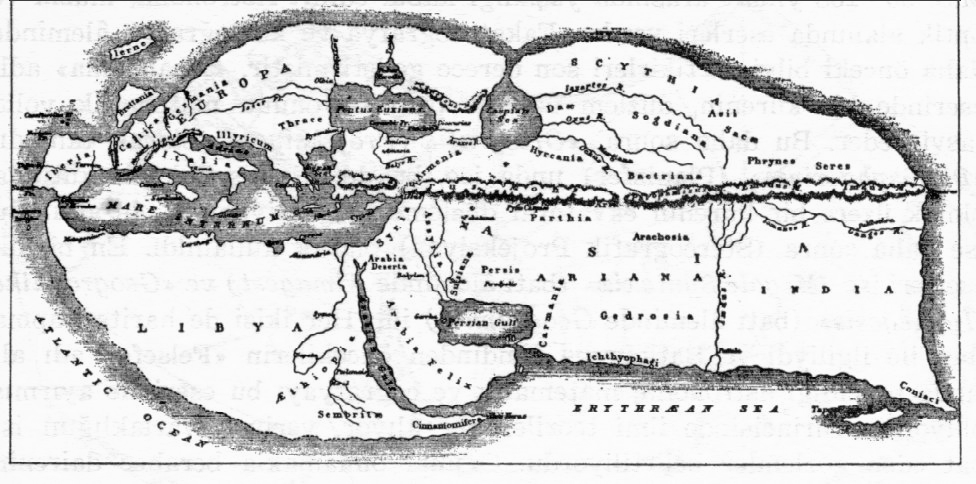 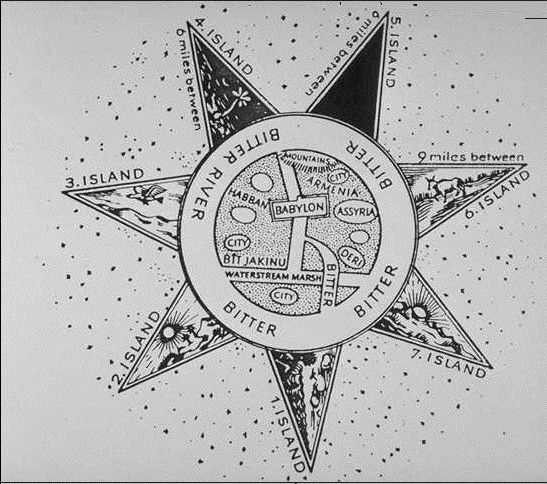 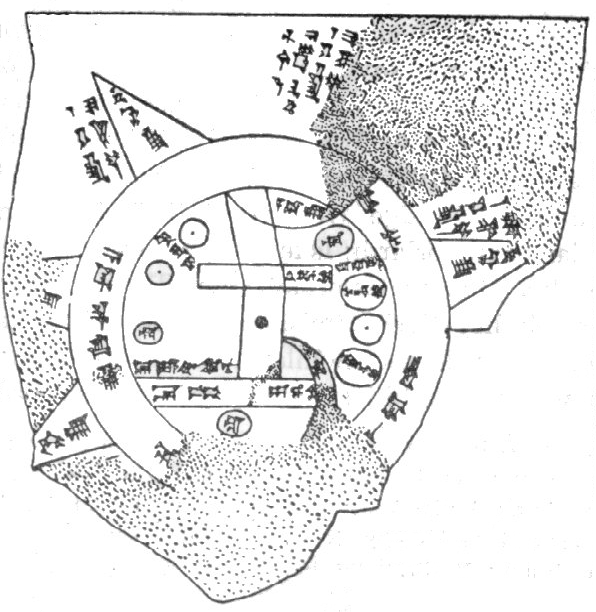 Posidonius Haritası (M.Ö. 150–130)
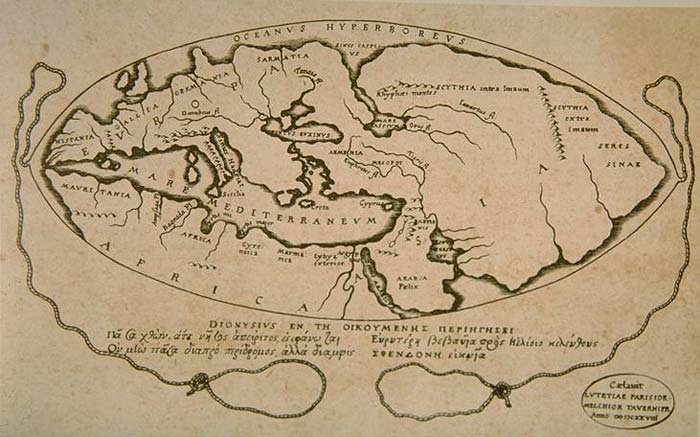 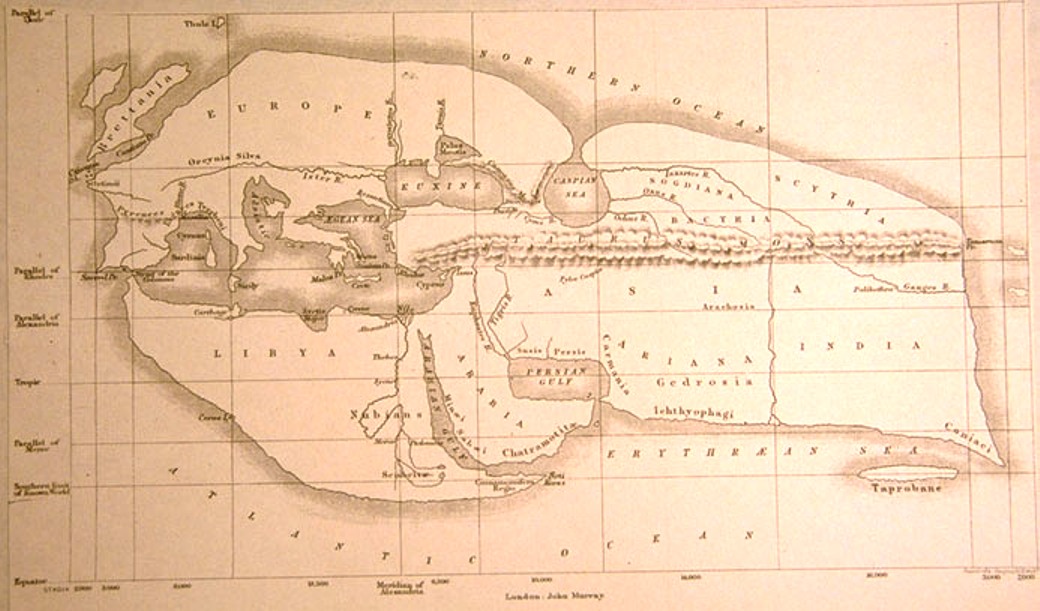 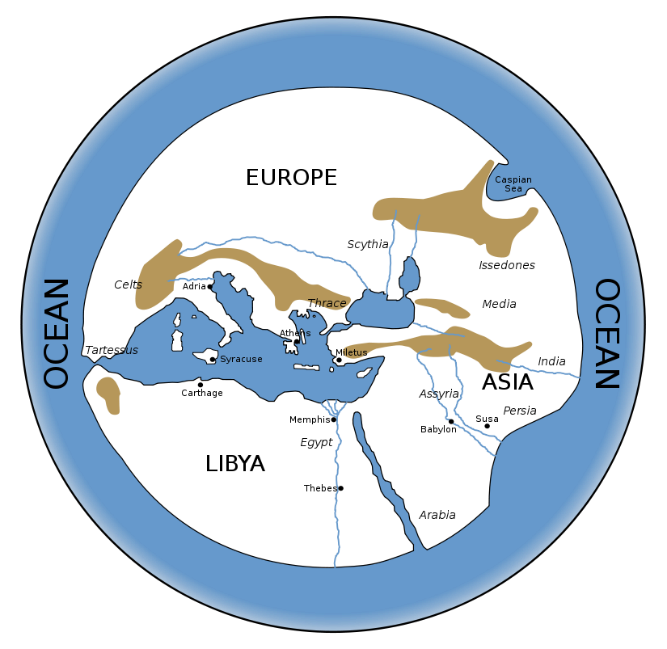 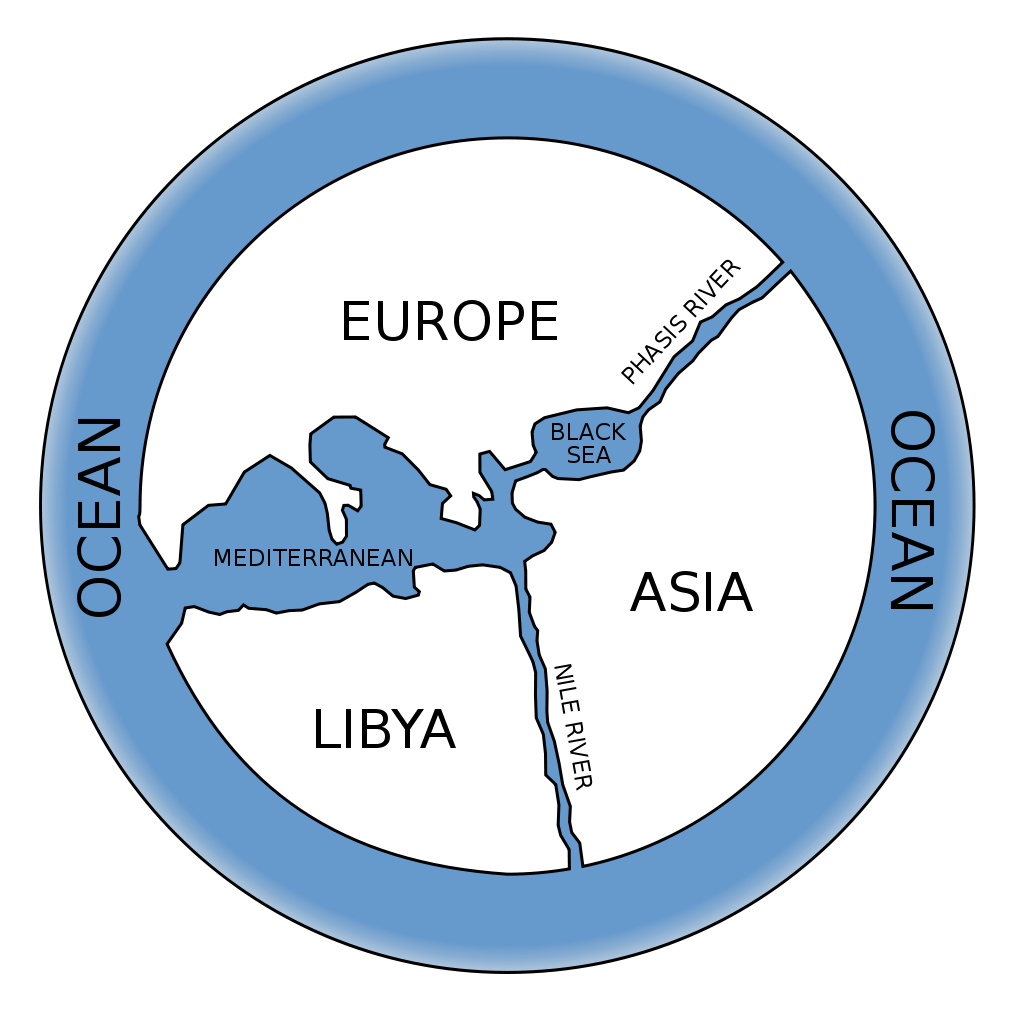 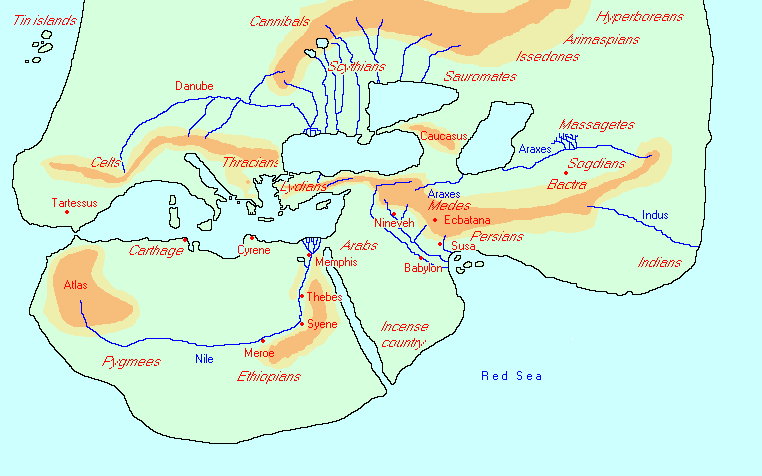 Eratosthenes Haritası (M.Ö. 276–194)
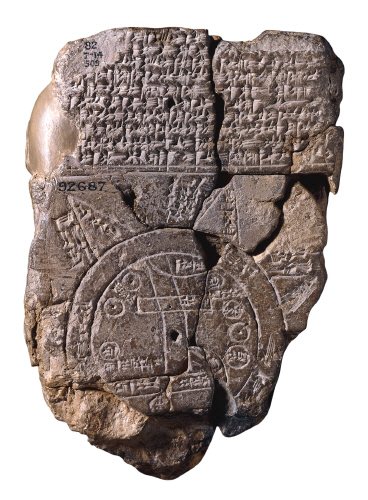 Babil’i Dünya’nın merkezi olarak gösteren bir harita.
   Mezopotamya’da bulunan bu tablet üzerinde dairesel bir dünya, onu çevreleyen ve Acısu olarak adlandırılan okyanuslar ve yedi ada gösterilmiştir.
   Haritada Asur, Urartu, dağlar gibi yerler belirtilmiştir (Raisz, 1962), (Elibüyük, 2009).
Heredot (M.Ö. 440) Haritası
Miletli Hecataeus Haritası (M.Ö. 550–476)
Heredot’un anlatımından çıkarılıyor.
Anaximander Haritası (M.Ö.610 – 546)
Asya daha iyi tasvir edilmiş,
Paralel, merdiyen ilk defa kullanılıyor.
Ege Denizi merkezli.
Babil Haritası (M.Ö. 600)
Milat
Bianco D. H. (1436)
Tyre’li Marinus (120)
İdrisi Haritası (1154)
Genoese map (1457)
Hereford D. H. (1300)
Beatus Haritası (1050)
Martellus D. H. (1490)
Kangnido D. H. (1402)
Fra Mauro D. H. (1459)
Ebstorf Haritası (1235)
Batlamyus Haritası (150)
Cosmas Haitaları (6. yy)
Pötinger Haritası (4. yy)
Ibn Hawqals Har. (10. yy)
De Virga D. H. (1411–1415)
Catalan Dünya Atlası (1375)
Pomponius Mela Haritası (43)
Pietro Vesconte's  D. H. (1321)
Da Ming Hun Yi Tu D. H.  (1389)
Kaşgarlı Mahmut Haritası (1072)
Anglo-Saxon  Dünya Har.  (1040)
Behaim's Erdapfel Küresi (1492)
Sevilla Isodre T ve O Haritası (636)
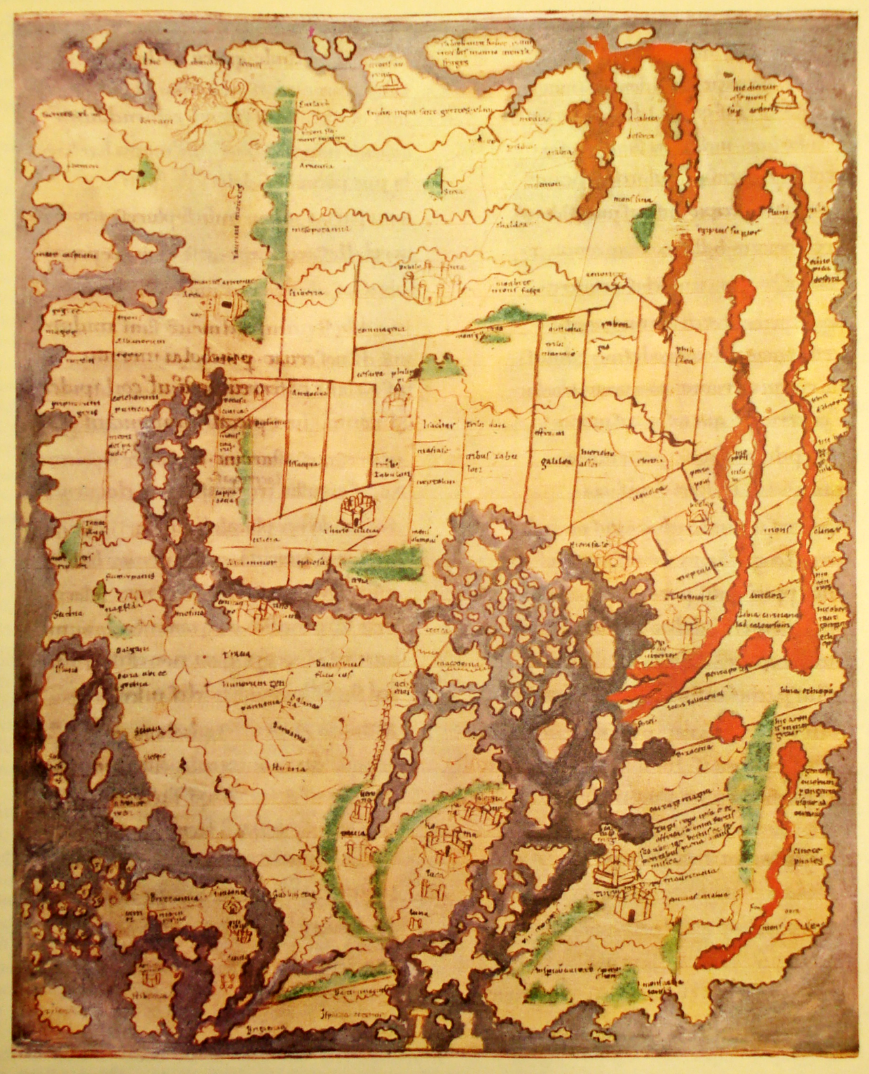 Coğrafyacı
Asya, Avrupa, Sahra Üstü Afrika

Hazar Denizi
Basra Körfezi
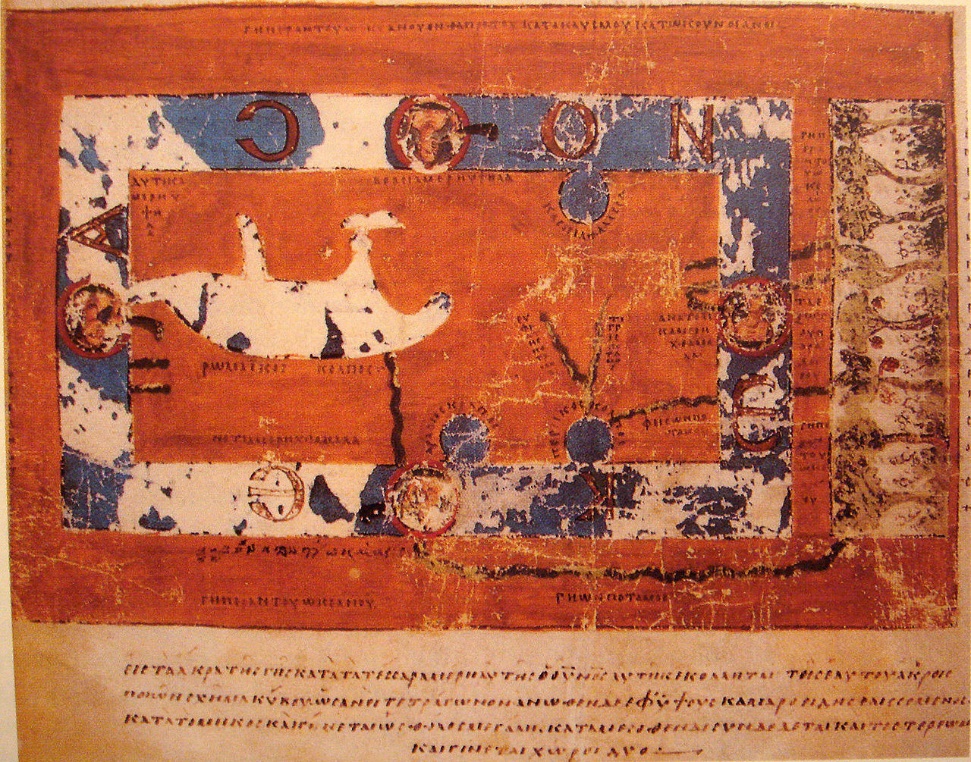 Geographica,

Orta Çağ İslam Bilginleri
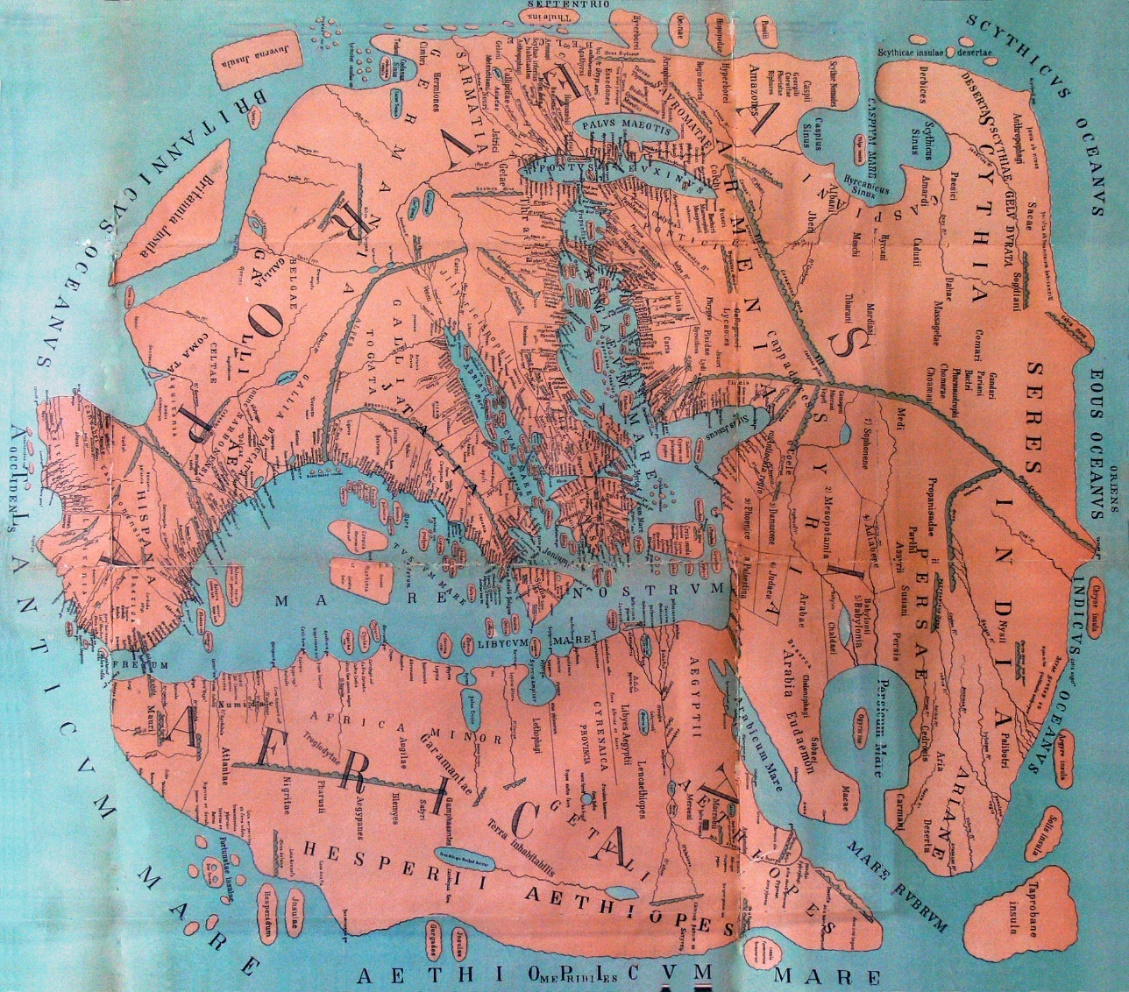 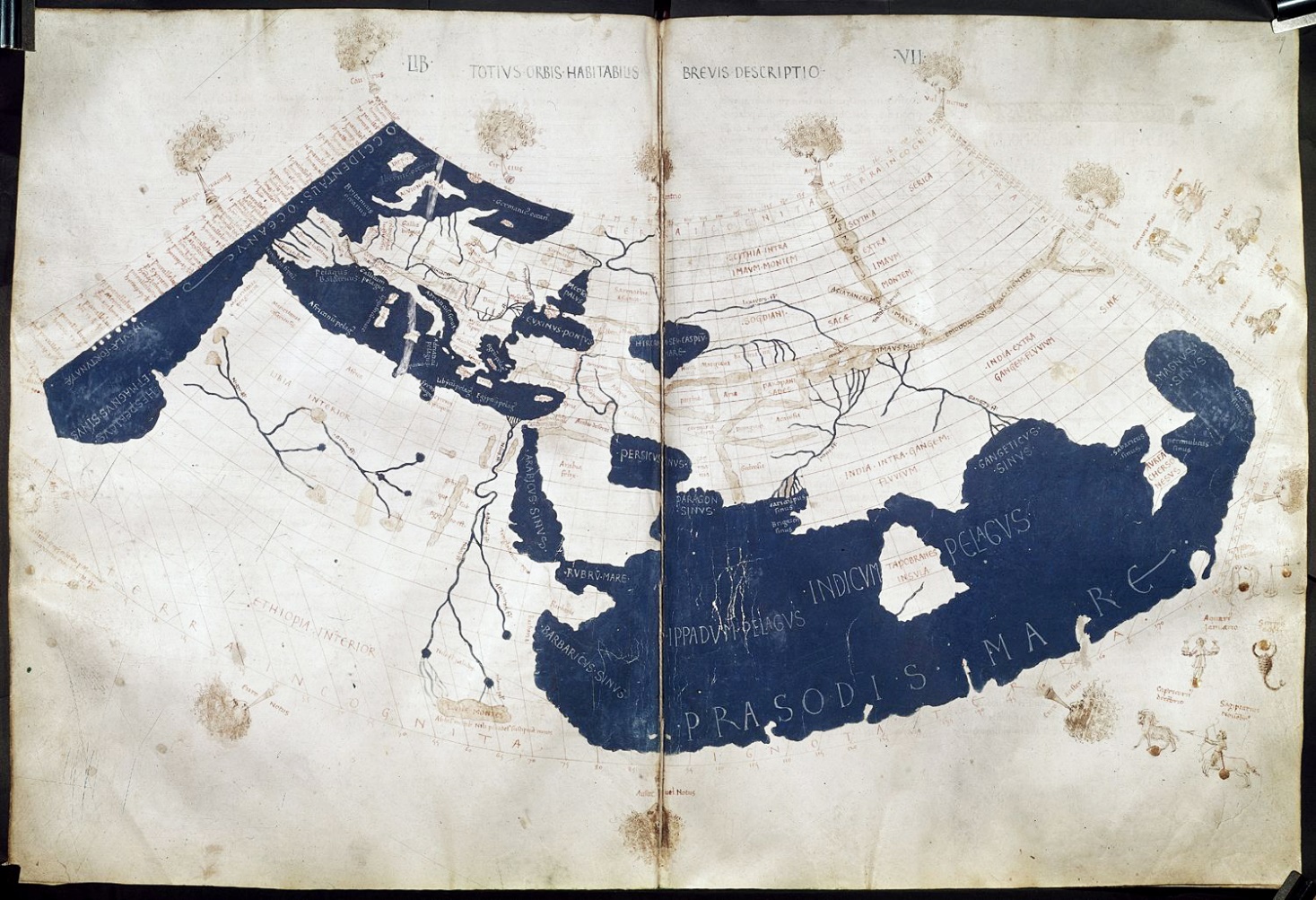 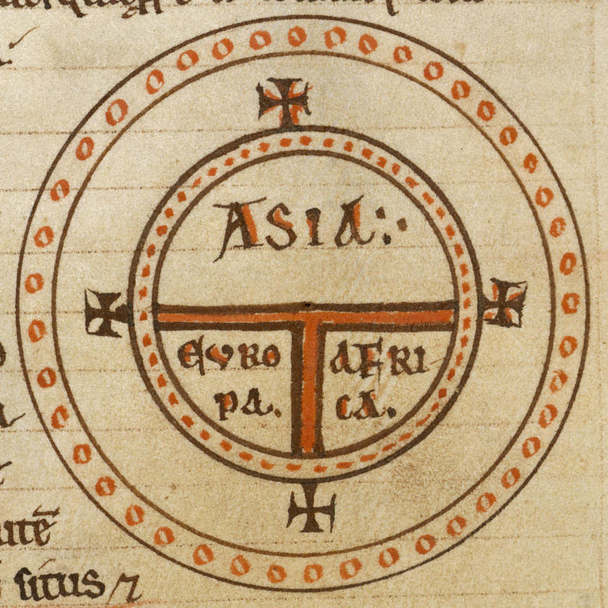 Orta Çağ
Ptolemy,
Paralel ve Meridyen
Kareli Projeksiyon
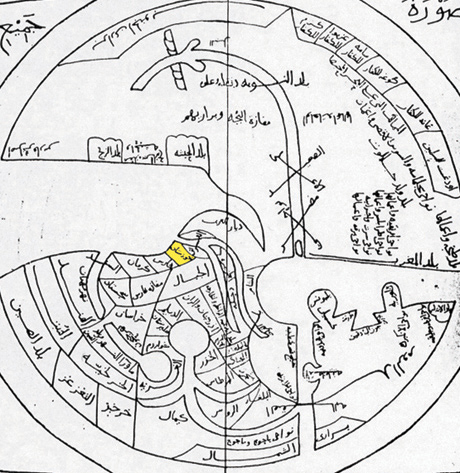 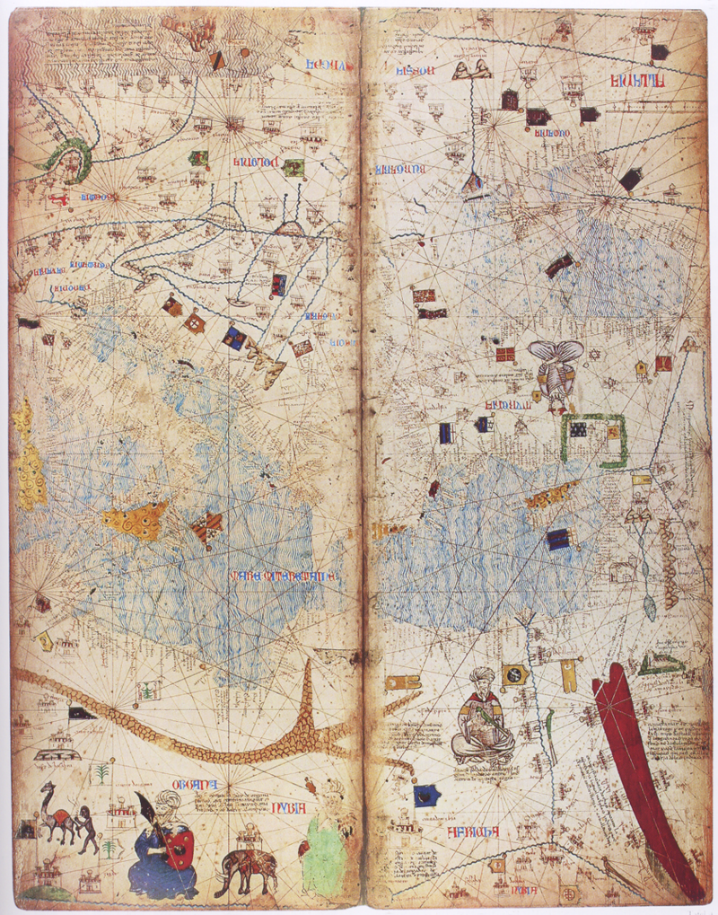 Abraham Cresques
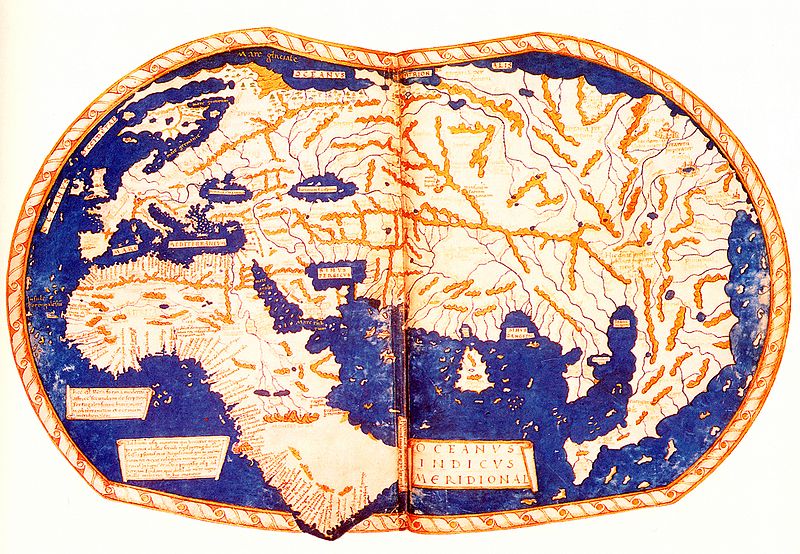 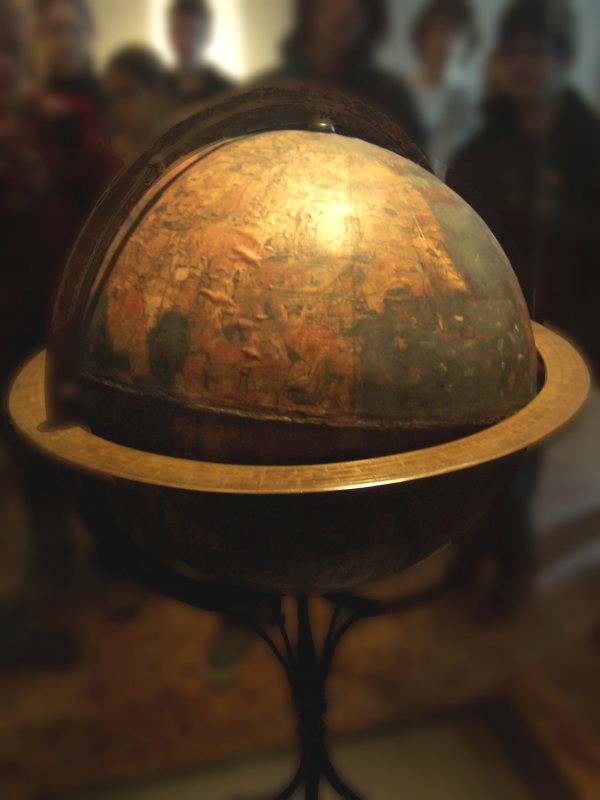 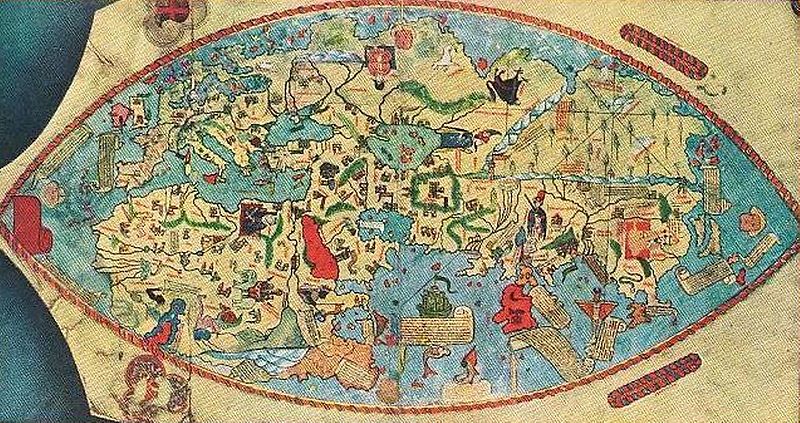 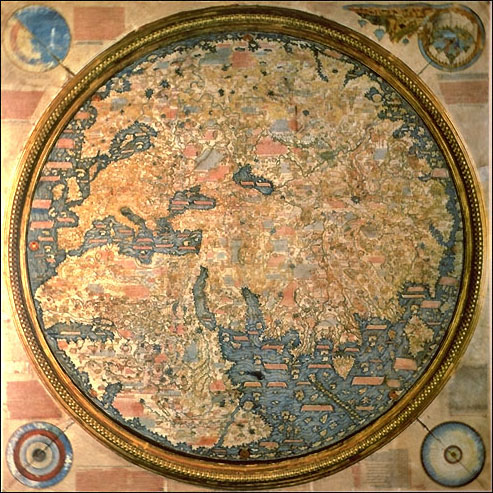 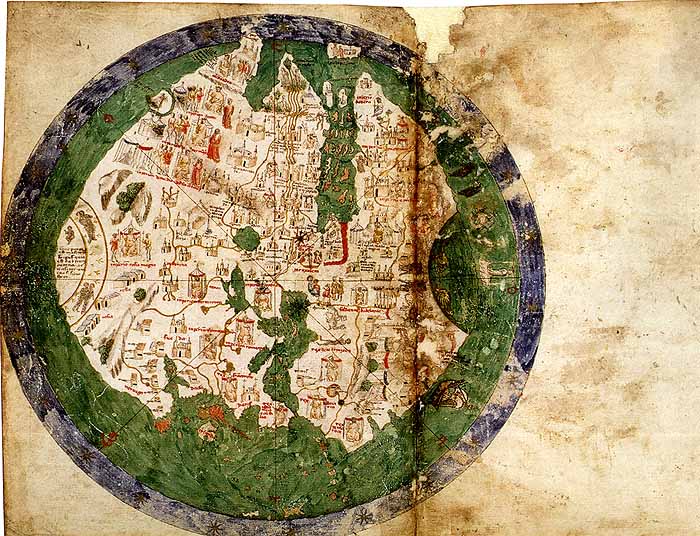 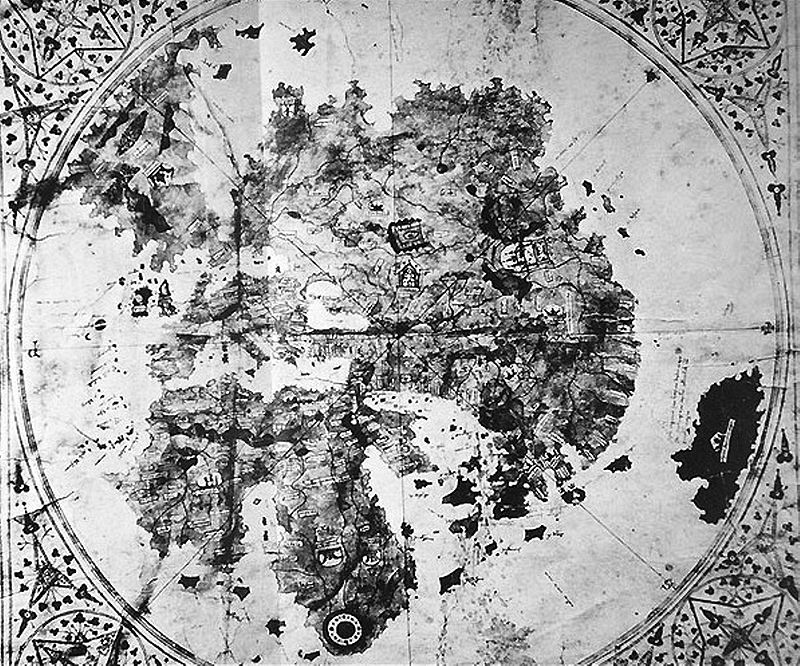 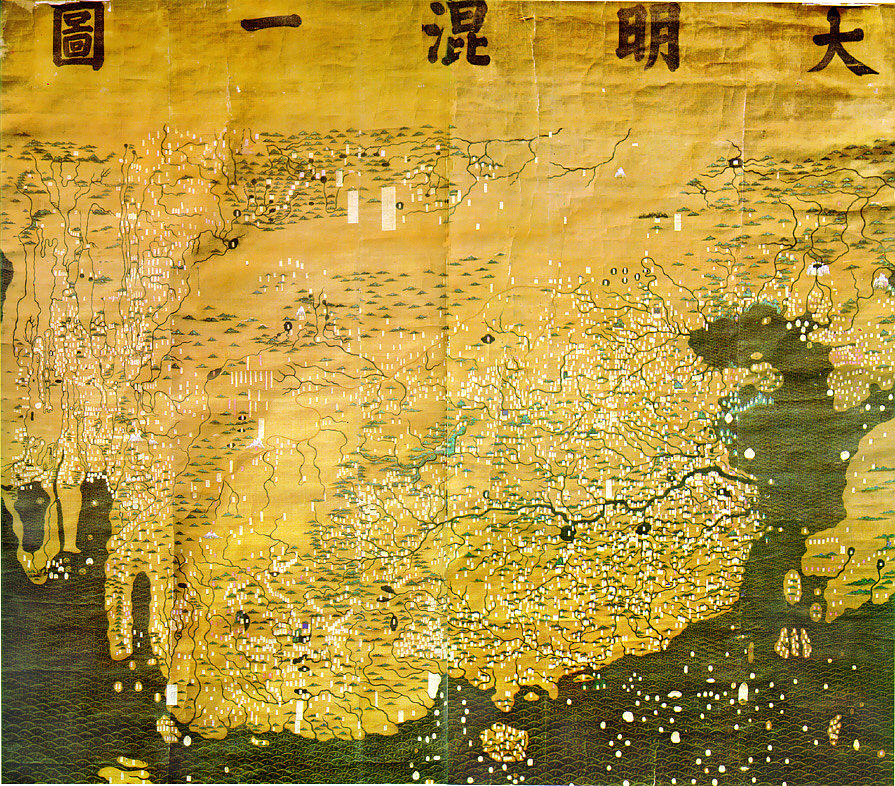 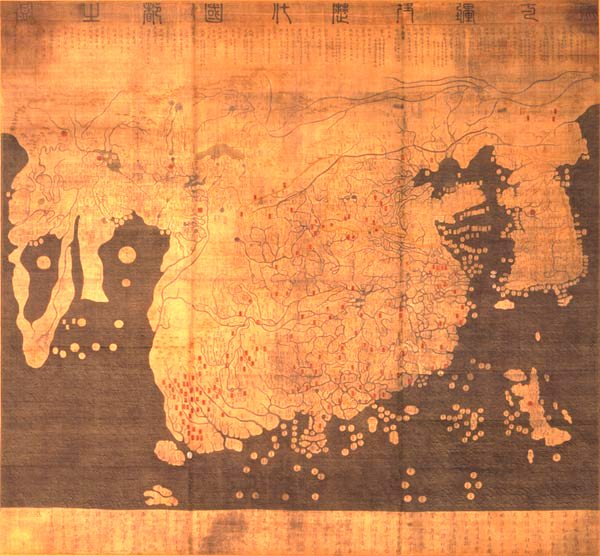 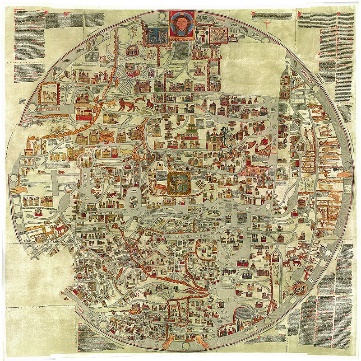 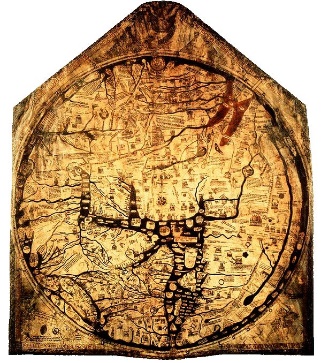 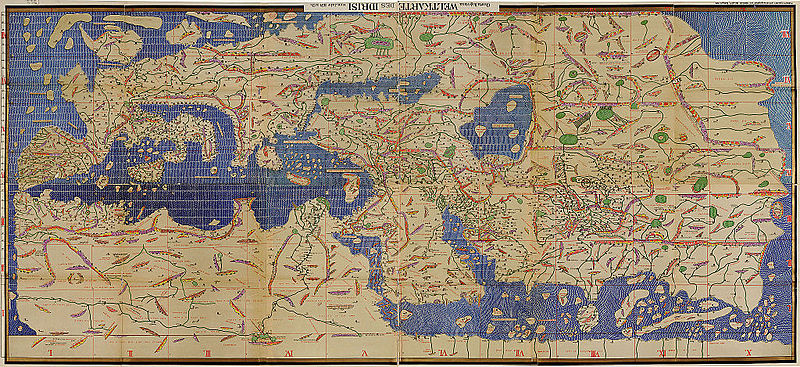 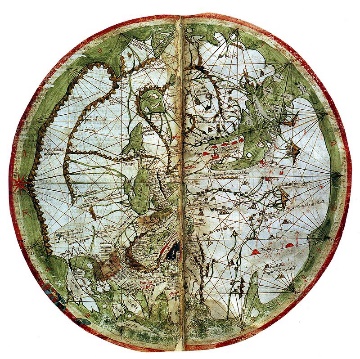 Roma dönemi
Replika

Haritanın orijinali
 30 cm genişliğinde,
 6.5 m boyundadır.

İstanbul ve çevresi.
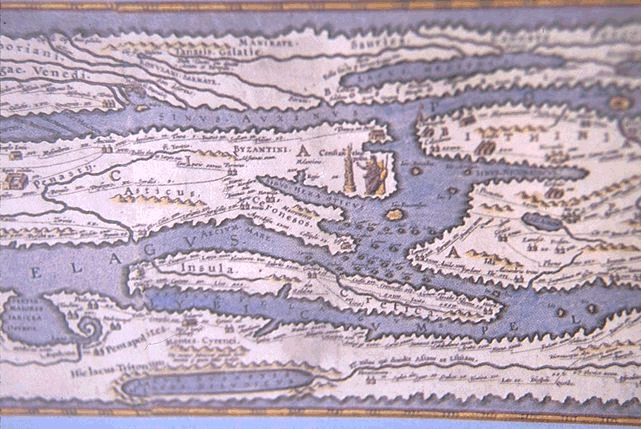 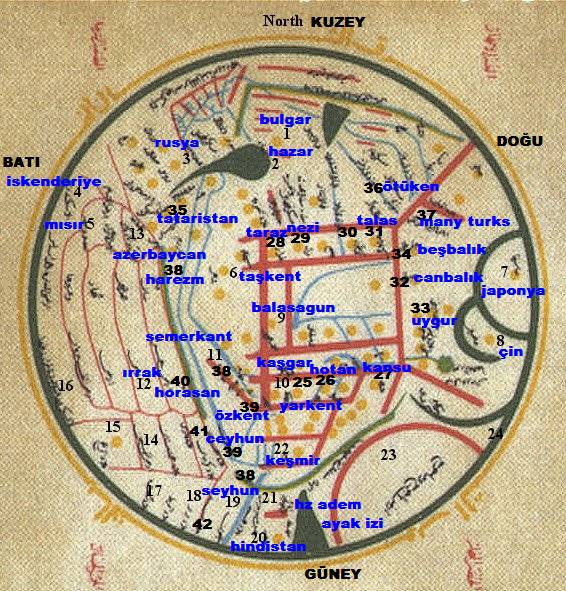 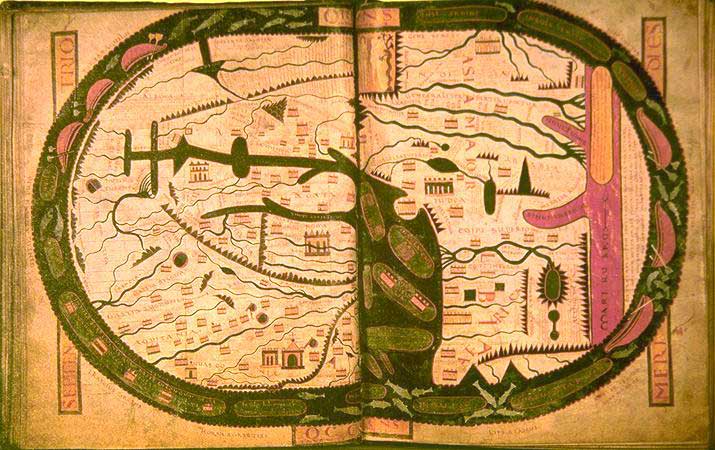 Hiristiyanlık

Dünya Düzdür,
TO Benzeri
Kudüs merkezde değil

Koordinat Sistemi Yok
TO (Tekerlek Harita)

Kudüs
Doğu
Batlamyus (Ptolemy)
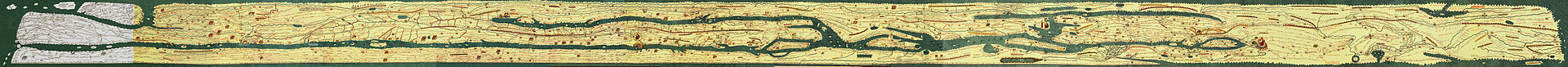 1492
1630
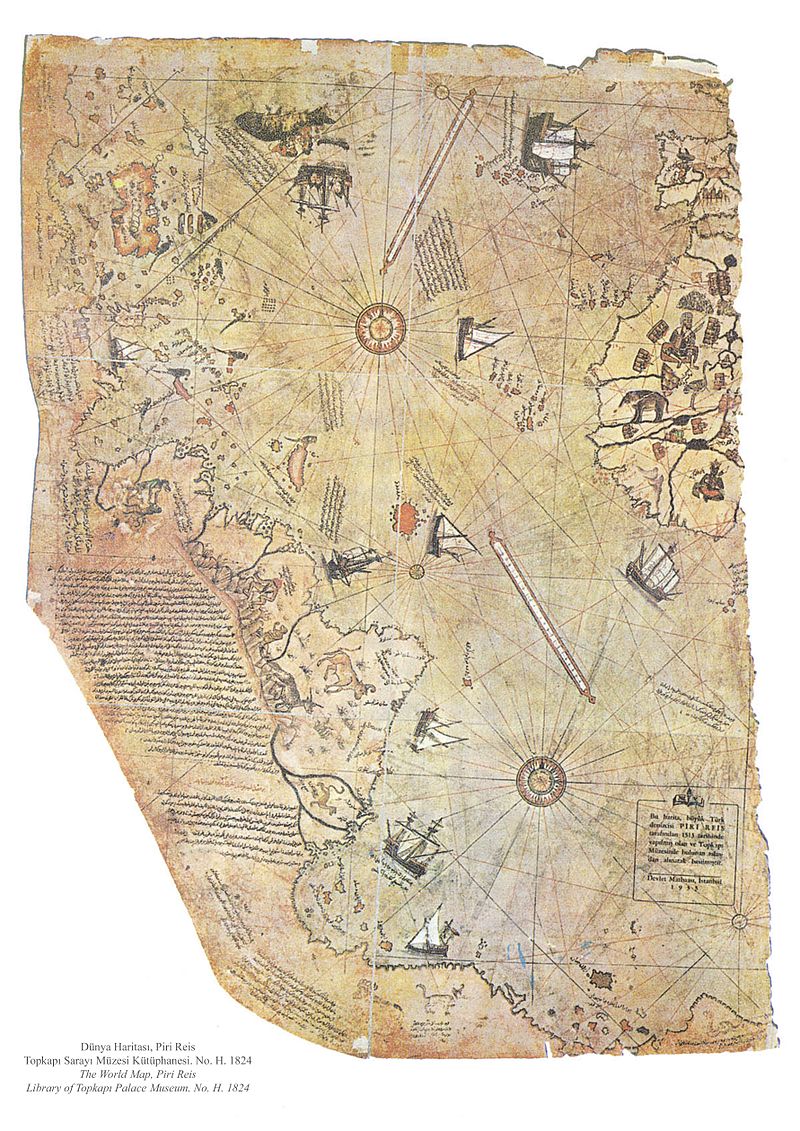 Caverio Haritası (1505)
Piri Reis Haritası (1513)
Pietro Coppo Haritası (1520)
Cantino Dünya Haritası(1502)
Diogo Ribeiro Haritası (1527)
Ruysch Dünya Haritası (1507)
Juan de la Cosa Haritası (1500)
Mercator Dünya Haritası (1569)
Waldseemüller ve Ringmann Haritası (1507)
"Theatrum Orbis Terrarum"  Abraham Ortelius (1570)
"Nova Totius Terrarum Orbis Tabula" - Hendrik Hondius (1630)
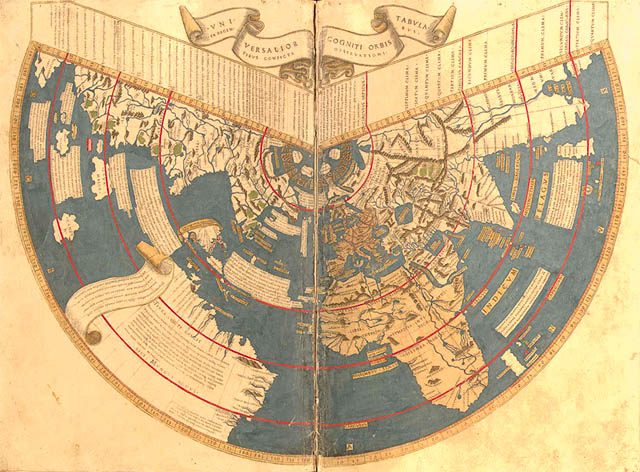 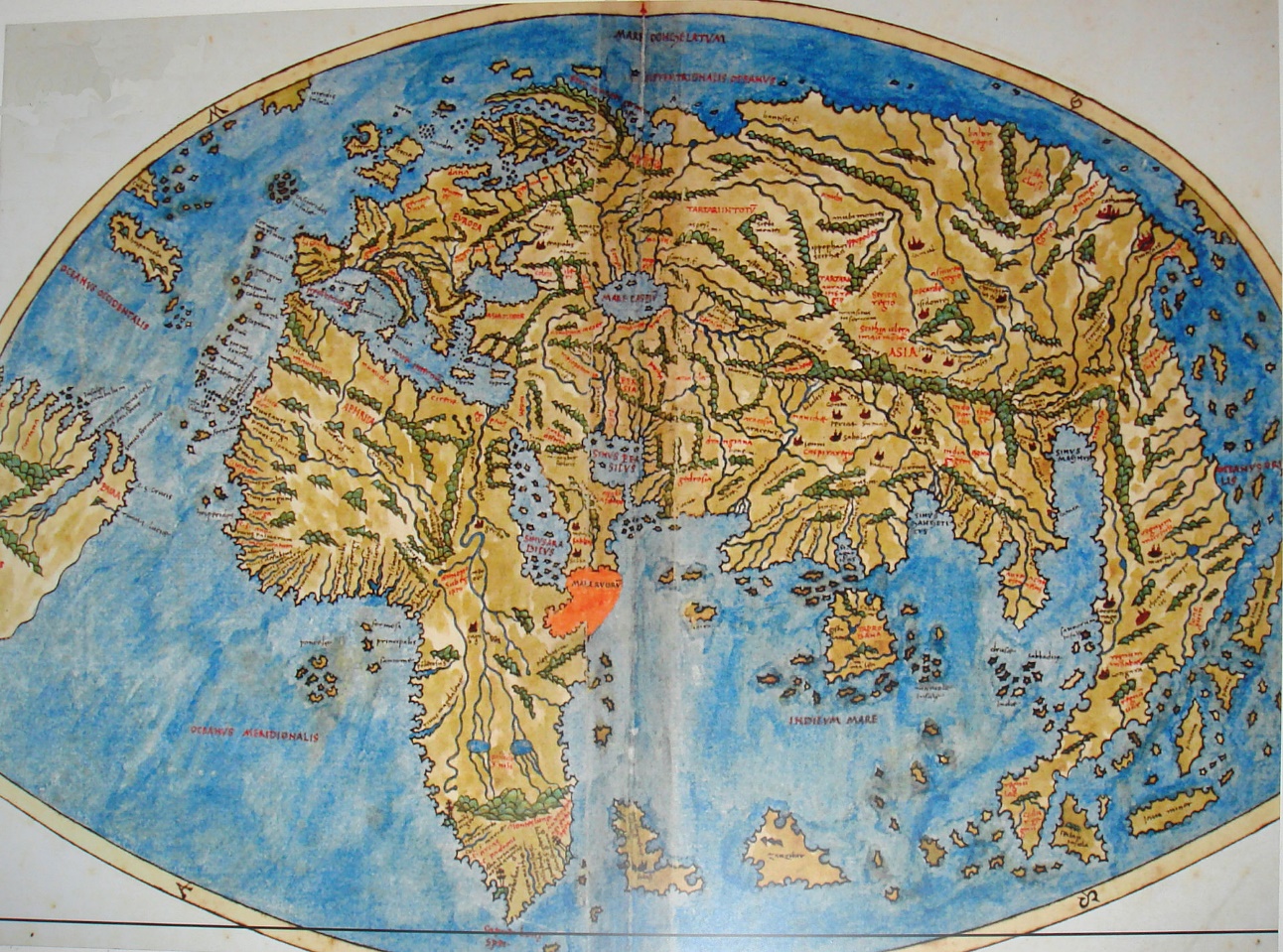 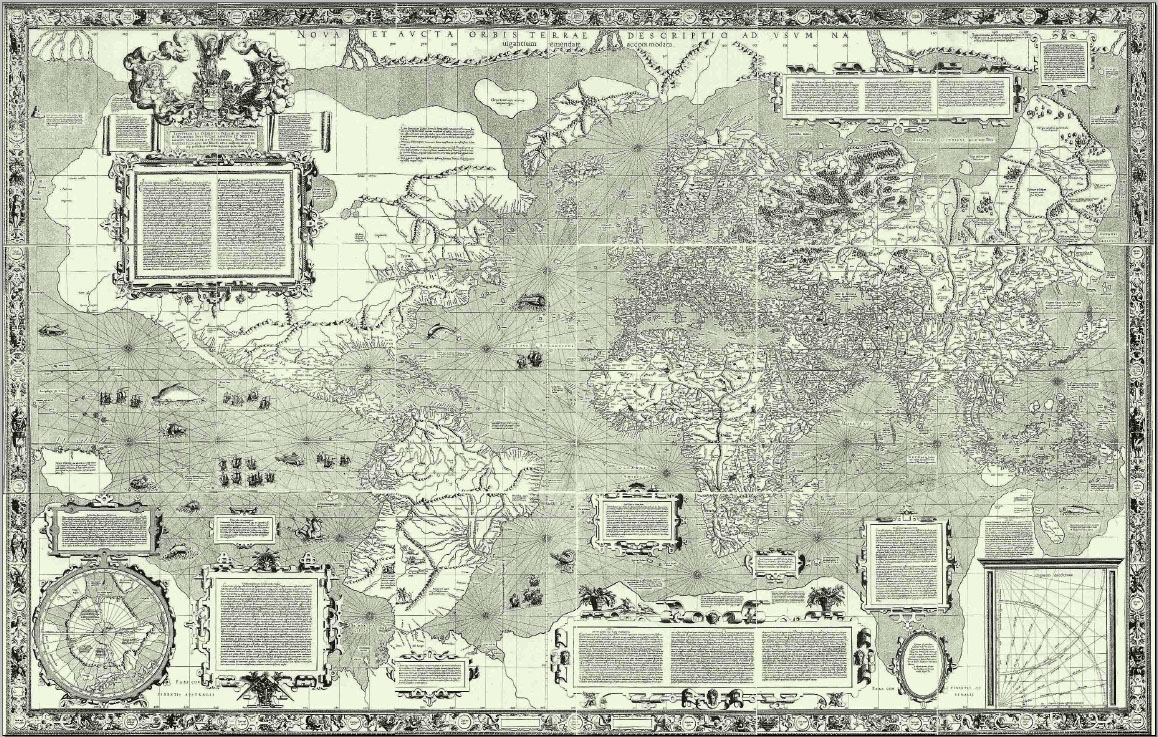 Batlamyus
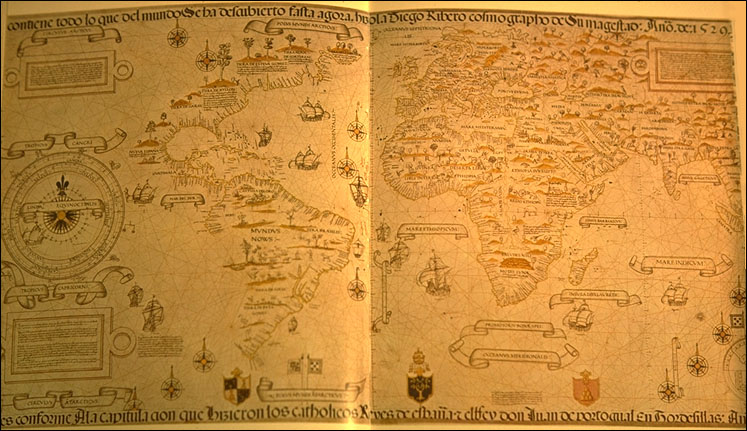 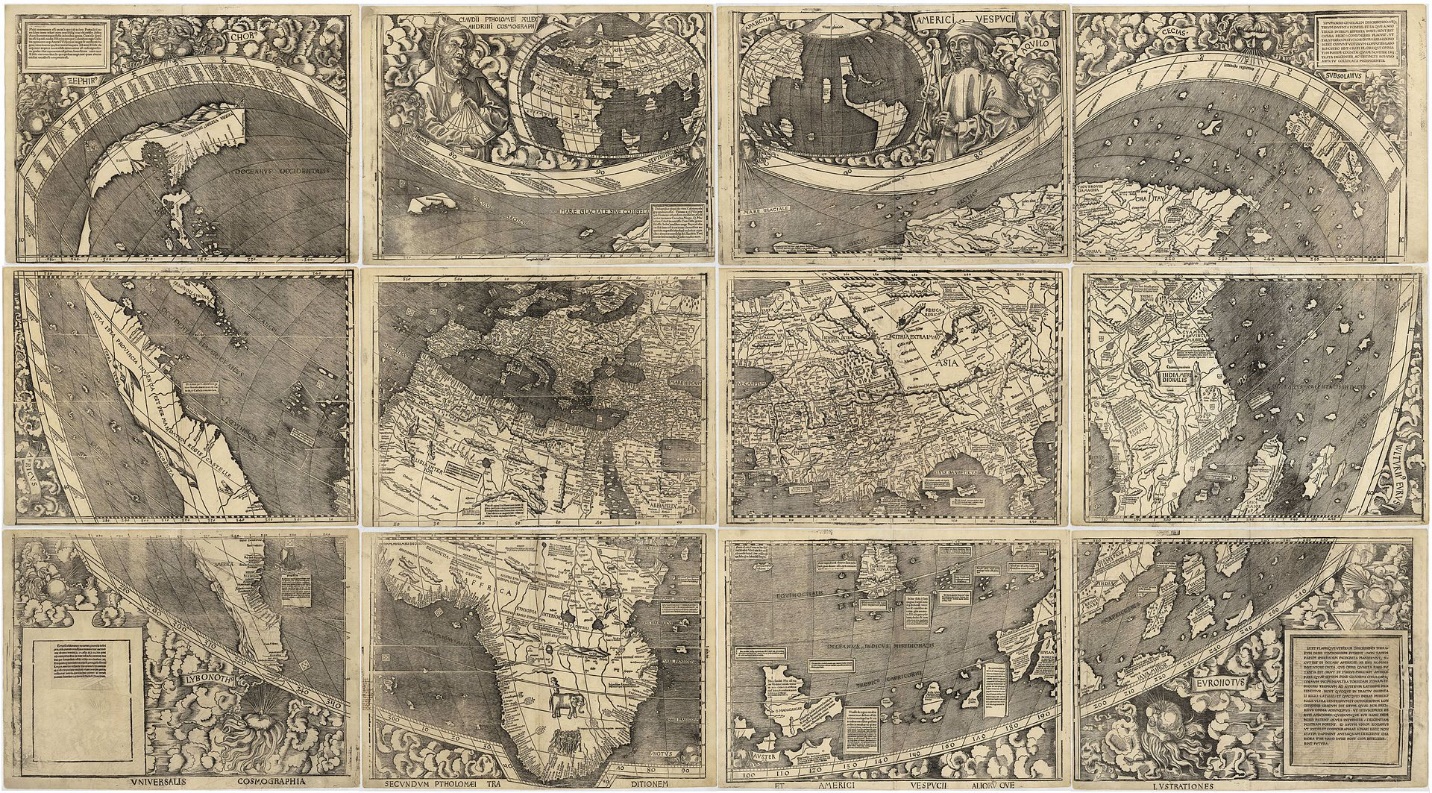 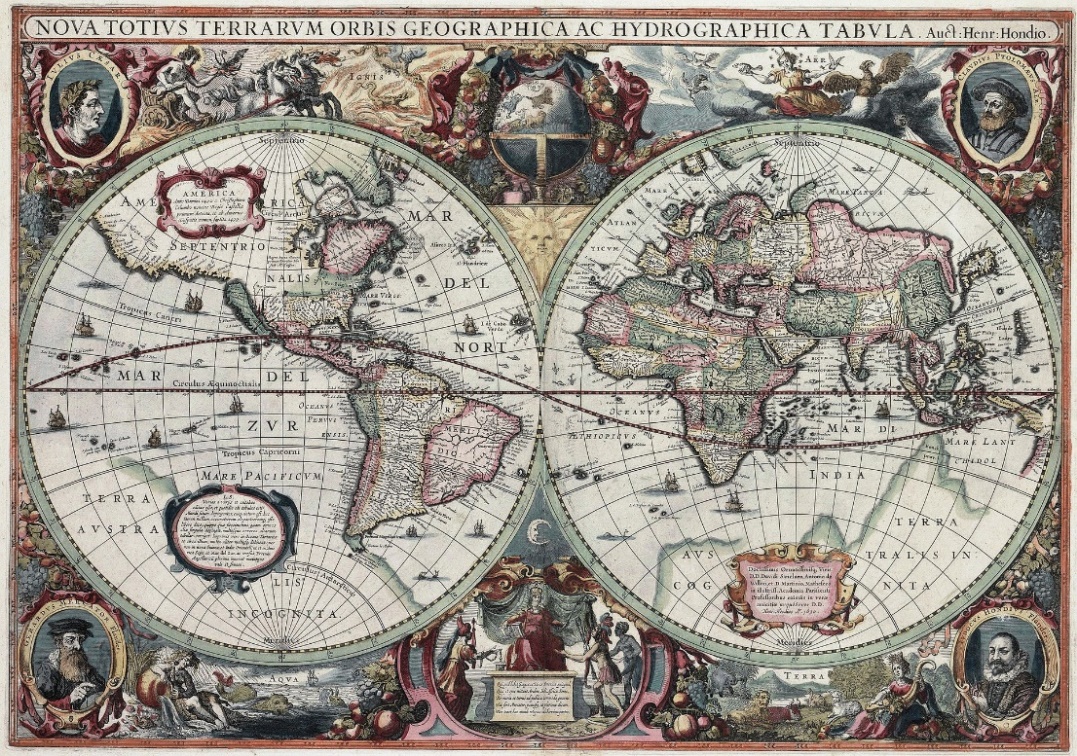 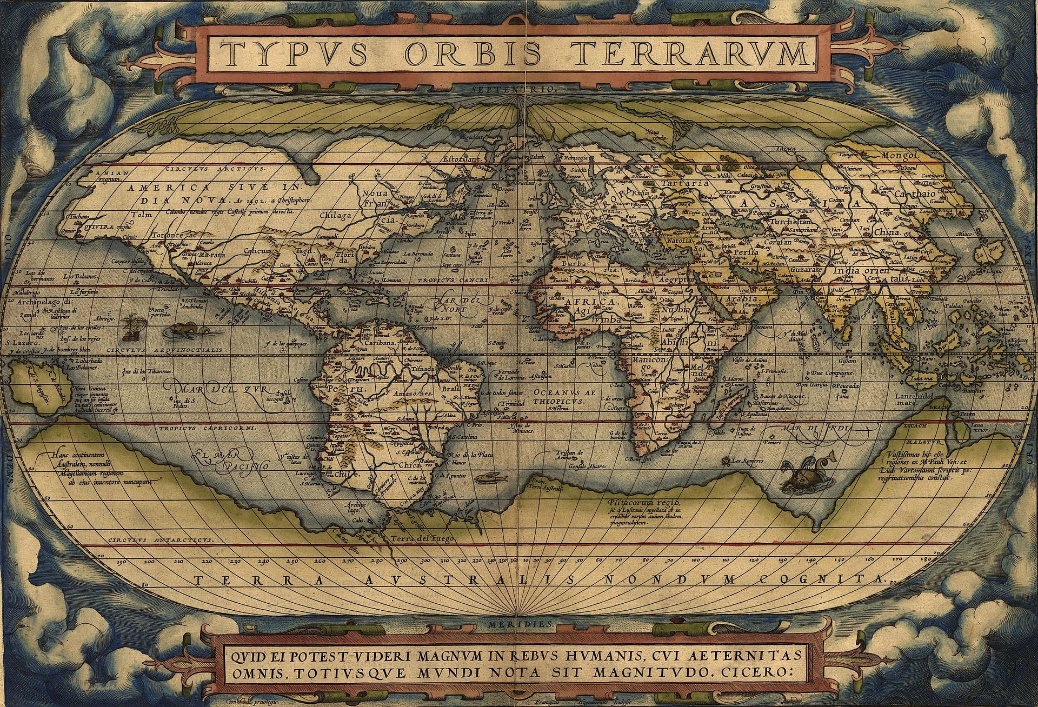 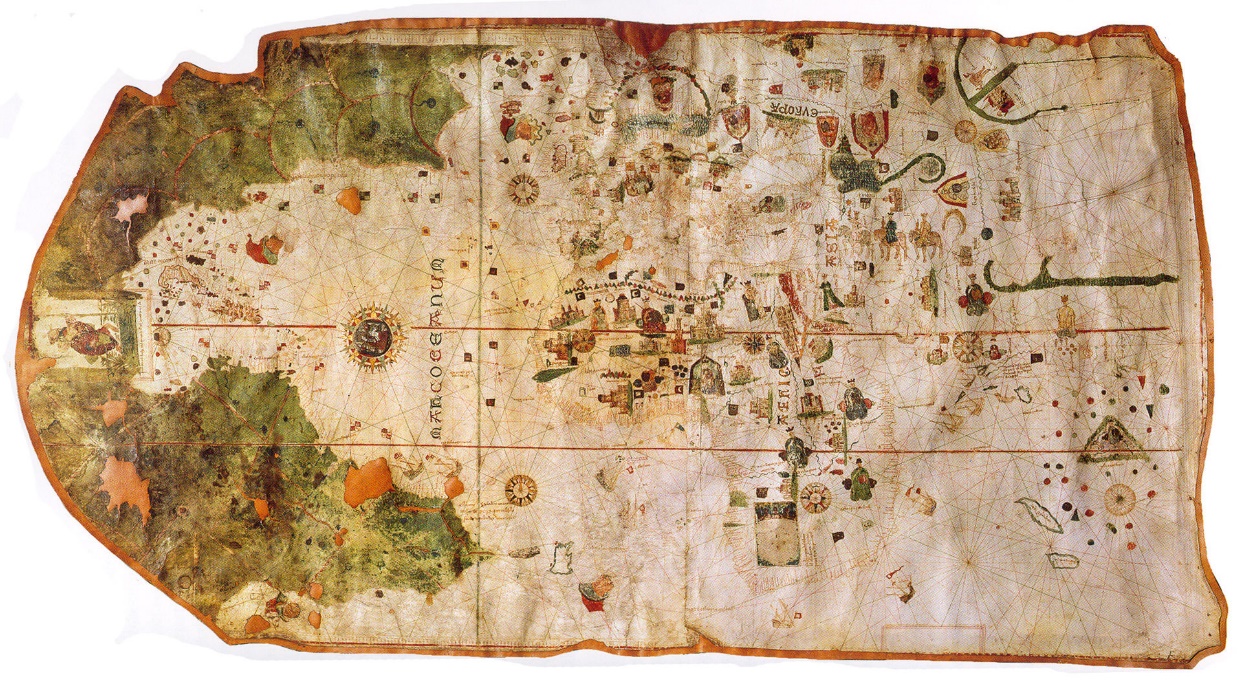 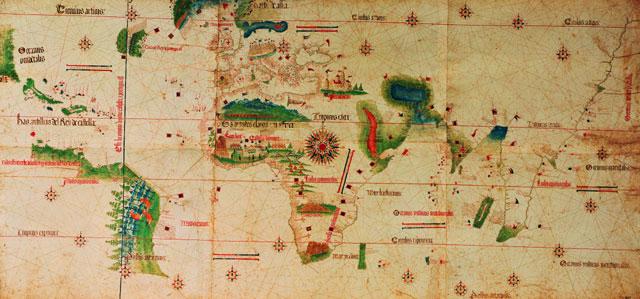 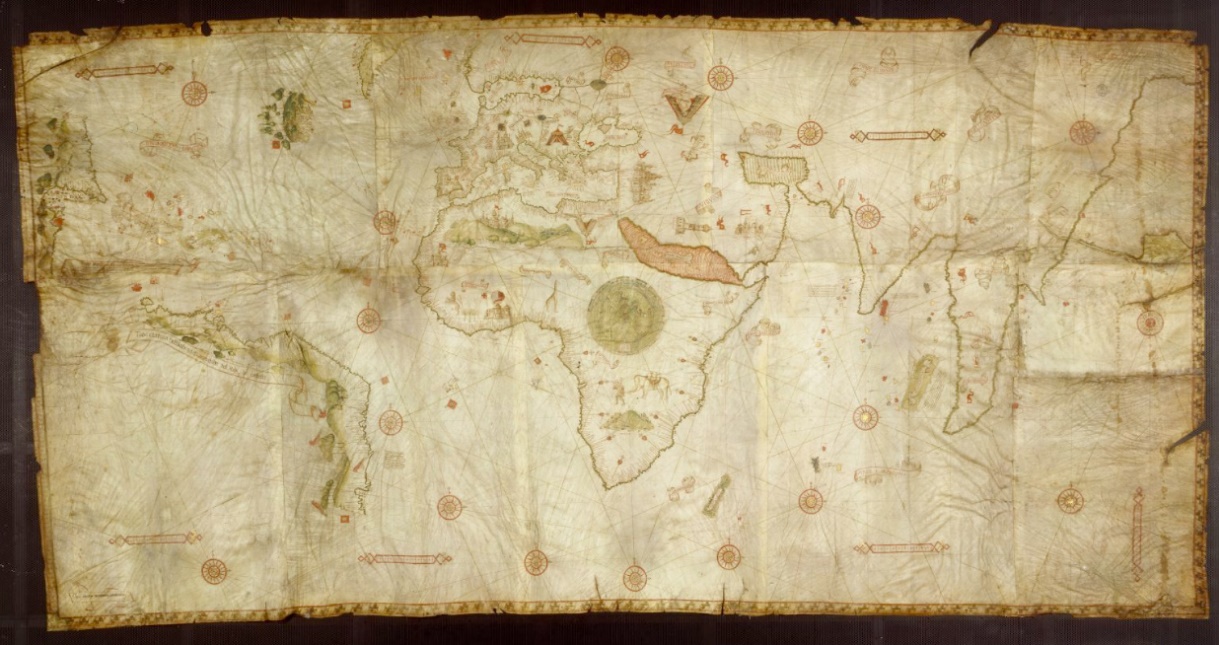 MODERN
KARTOGRAFYA